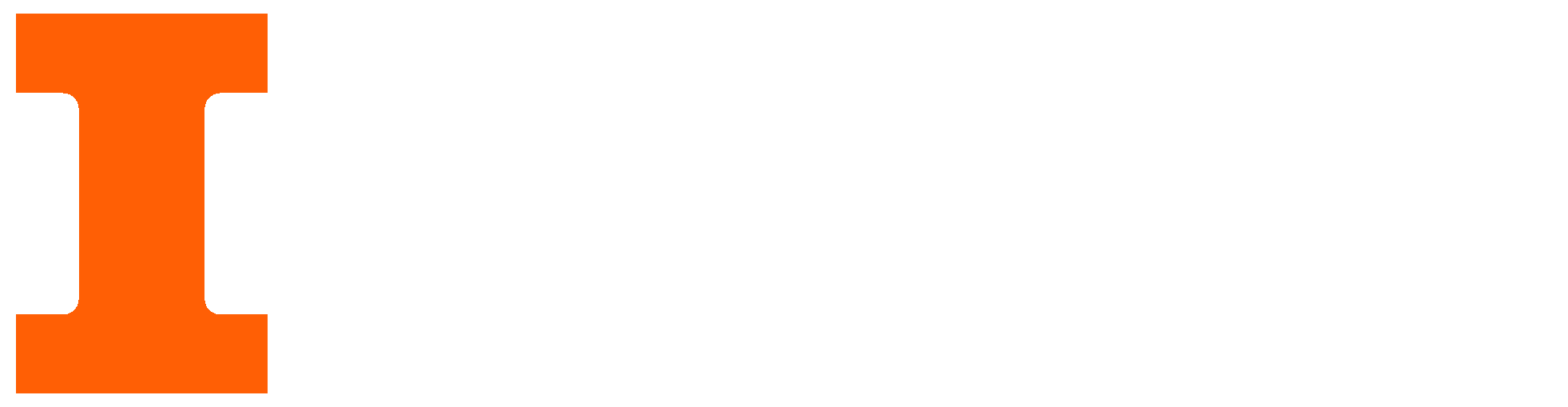 Voice Dosimeter
ECE 445 Senior Design Laboratory

Team 79
David Gong
Jaden Li
Michael Rizk
May 6, 2025
‹#›
Presentation Outline
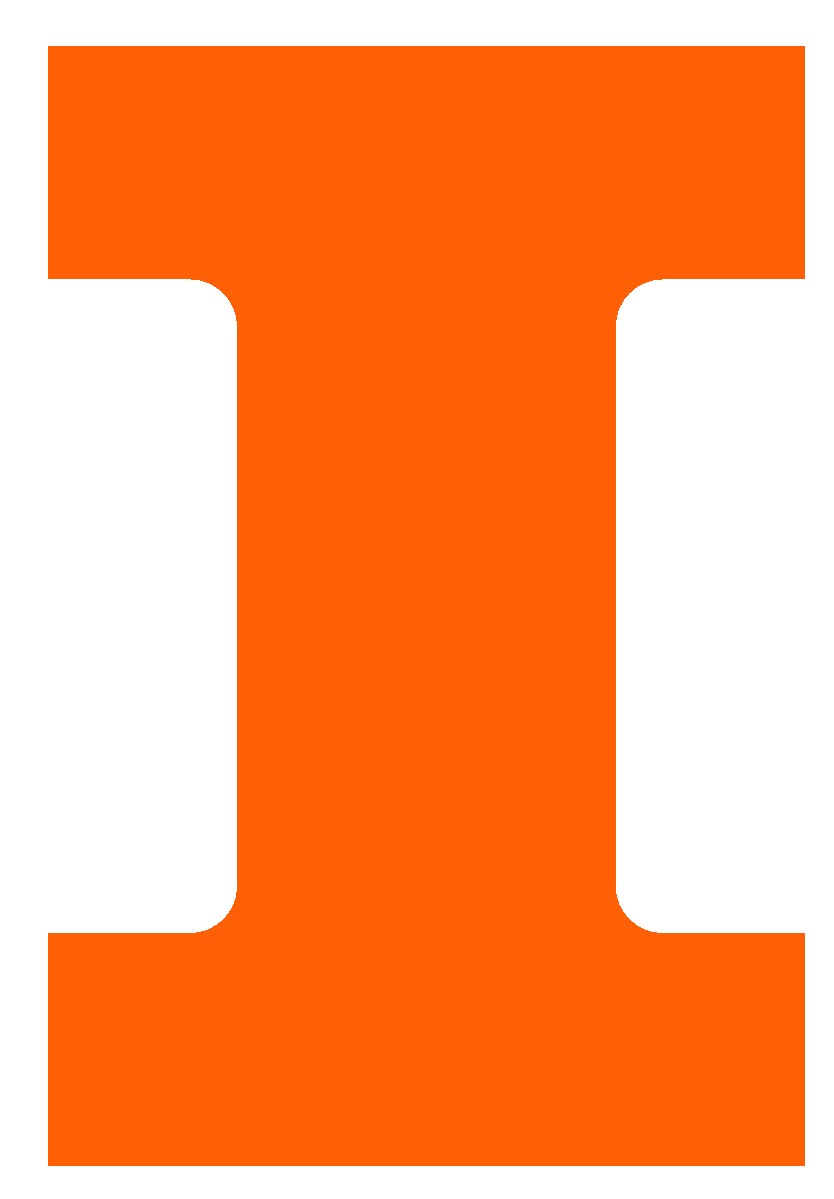 Introduction and Motivation

Electrical Hardware Design

Firmware and Software Design

Mechanical Design

Requirements and Verification

Video Demo

Discussion and Future Work
‹#›
ELECTRICAL & COMPUTER ENGINEERING
GRAINGER ENGINEERING
Background Information
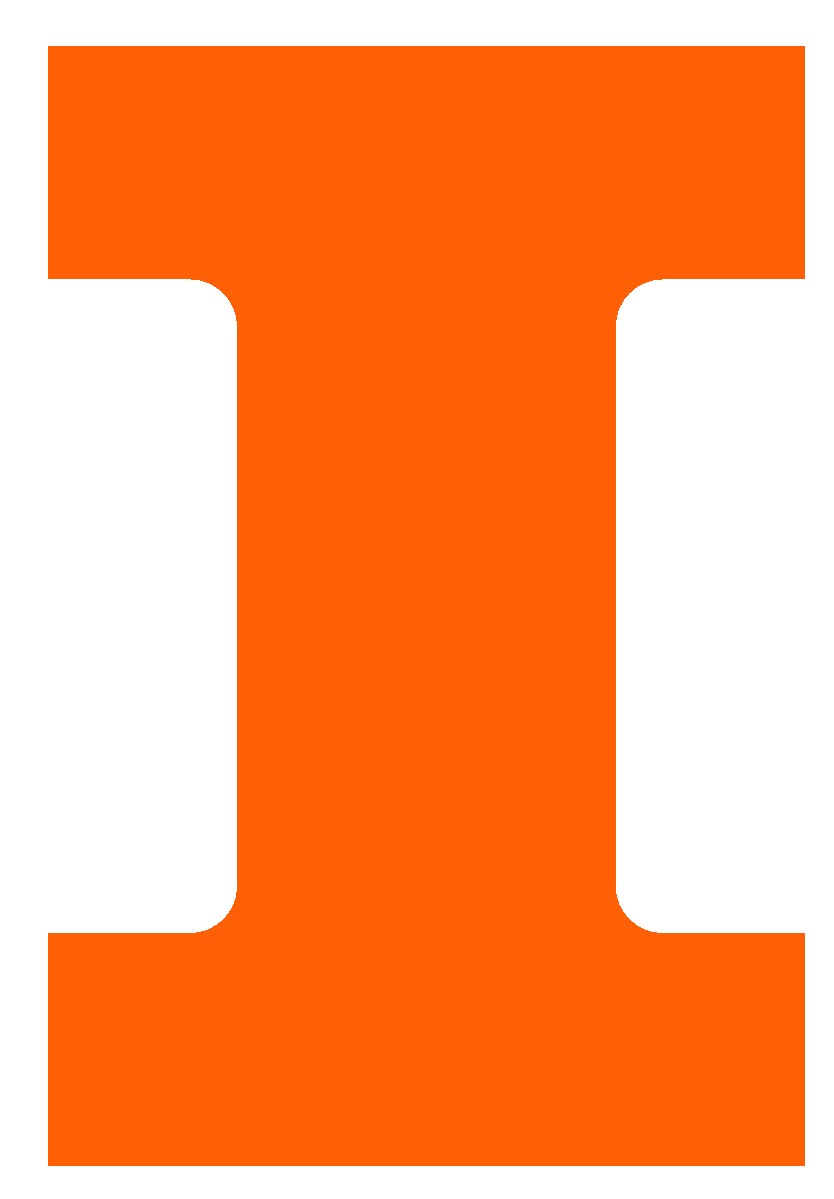 Professional Voice Users

Constitutes about 30% of working population

Absenteeism and treatment costs approximately $2.5 billion a year


Voice Dosimeter

A device to measure vocal features throughout the day

No options that are currently commercially available
[1] The Journal of the Acoustical Society of America, vol. 101, no. 6, pp. 3722–3727.
[2] Logopedics Phoniatrics Vocology, vol. 26, no. 1, pp. 37–46.
‹#›
ELECTRICAL & COMPUTER ENGINEERING
GRAINGER ENGINEERING
Objective
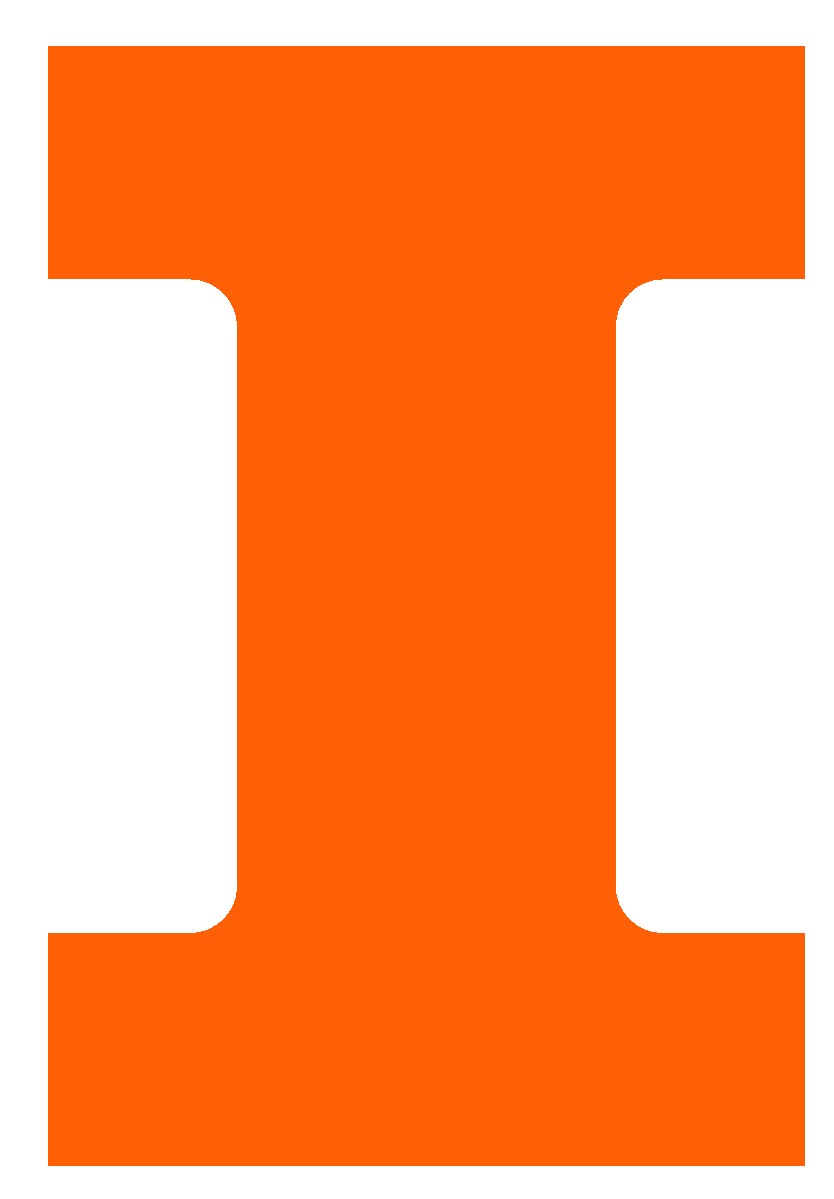 Working with Prof. Bottalico and Charlie Nudelman in the Department of SHS…

 We want to create a device that is…

Small and compact

Battery powered

Capable of recording data for long periods

Able to transfer data wirelessly

Analyze data in real time
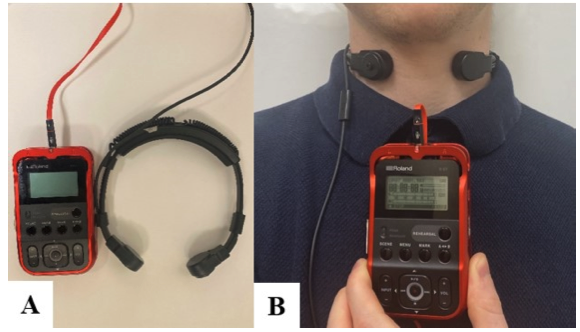 [1] Journal of Speech, Language and Hearing Research, vol. 66, no. 7, pp. 2149-2163.
‹#›
ELECTRICAL & COMPUTER ENGINEERING
GRAINGER ENGINEERING
Hardware Block Diagram
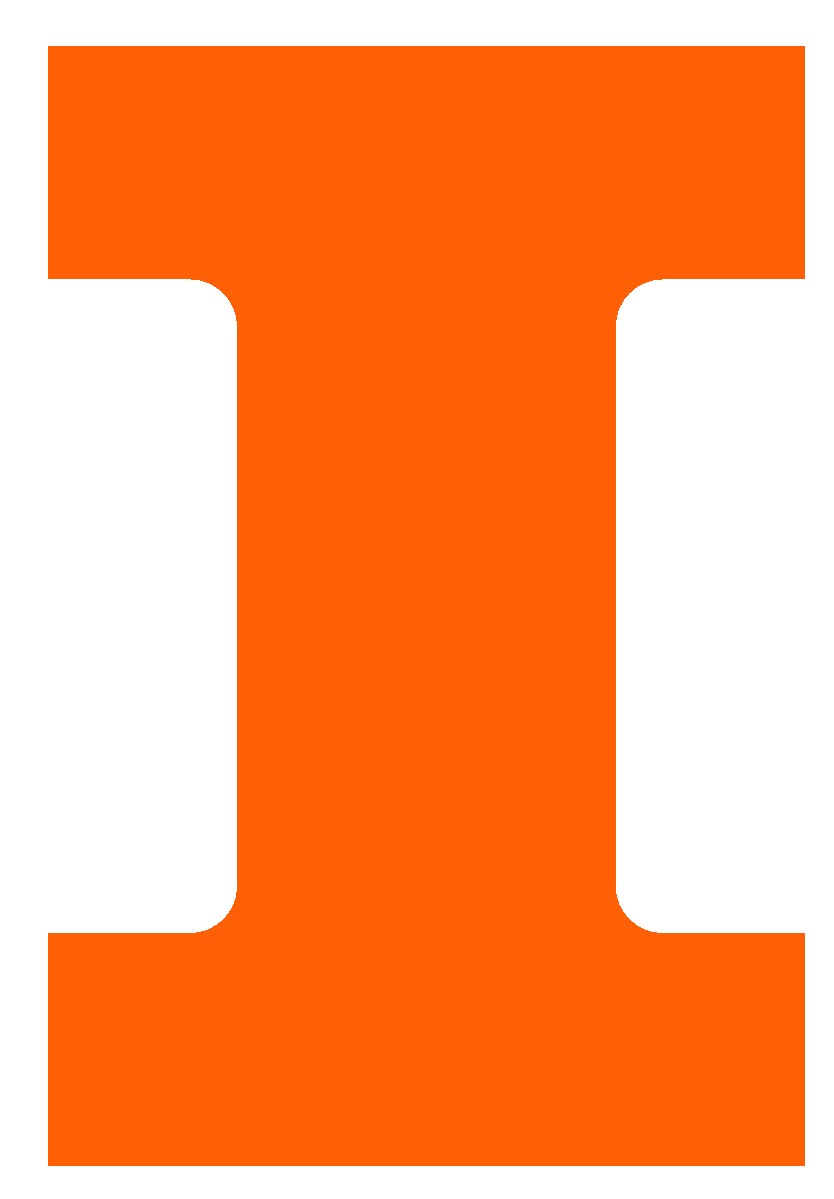 High-Level Requirements:

The device should be capable of measuring sound pressure level to within 2dB, fundamental frequency within 5Hz, and cepstral peak prominence within 2dB

The website for view voice features in real time should have latency of less than 1 second

The device should have at least 8 hours of battery life to last through a full workday
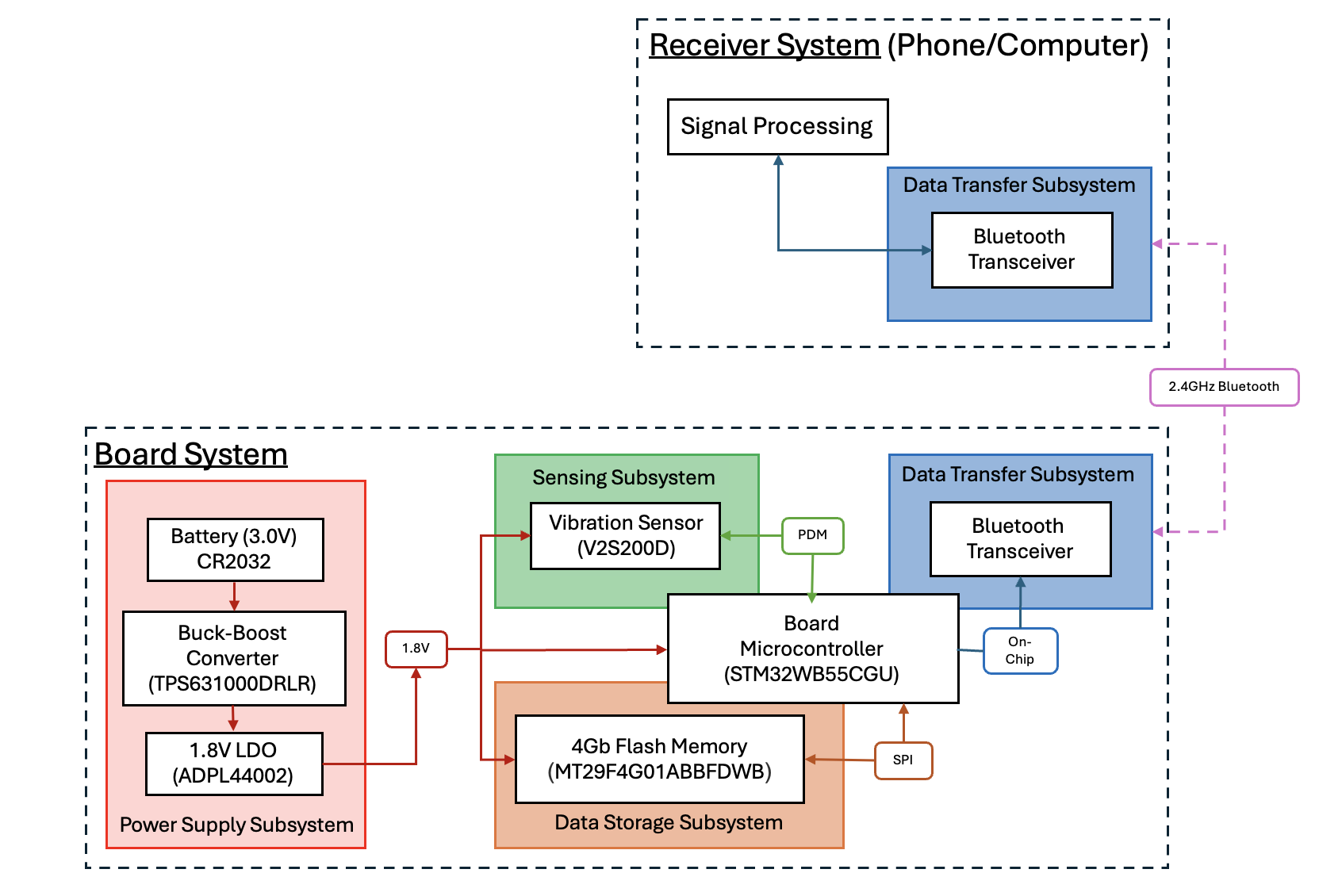 ‹#›
ELECTRICAL & COMPUTER ENGINEERING
GRAINGER ENGINEERING
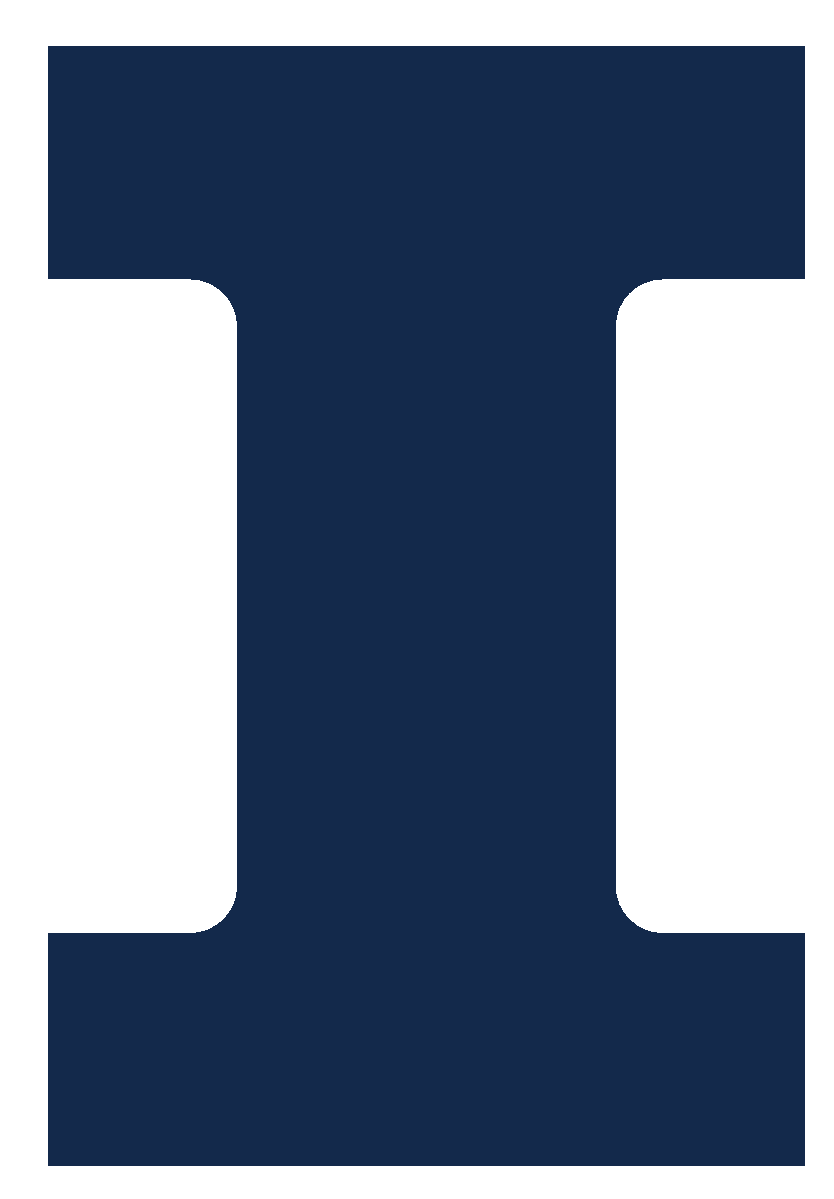 Electrical
Hardware Design
‹#›
ELECTRICAL & COMPUTER ENGINEERING
GRAINGER ENGINEERING
[Speaker Notes: Next, I will talk about our electrical hardware design. I will talk about each subsystem and about our component selection.]
Hardware Design: Power Subsystem
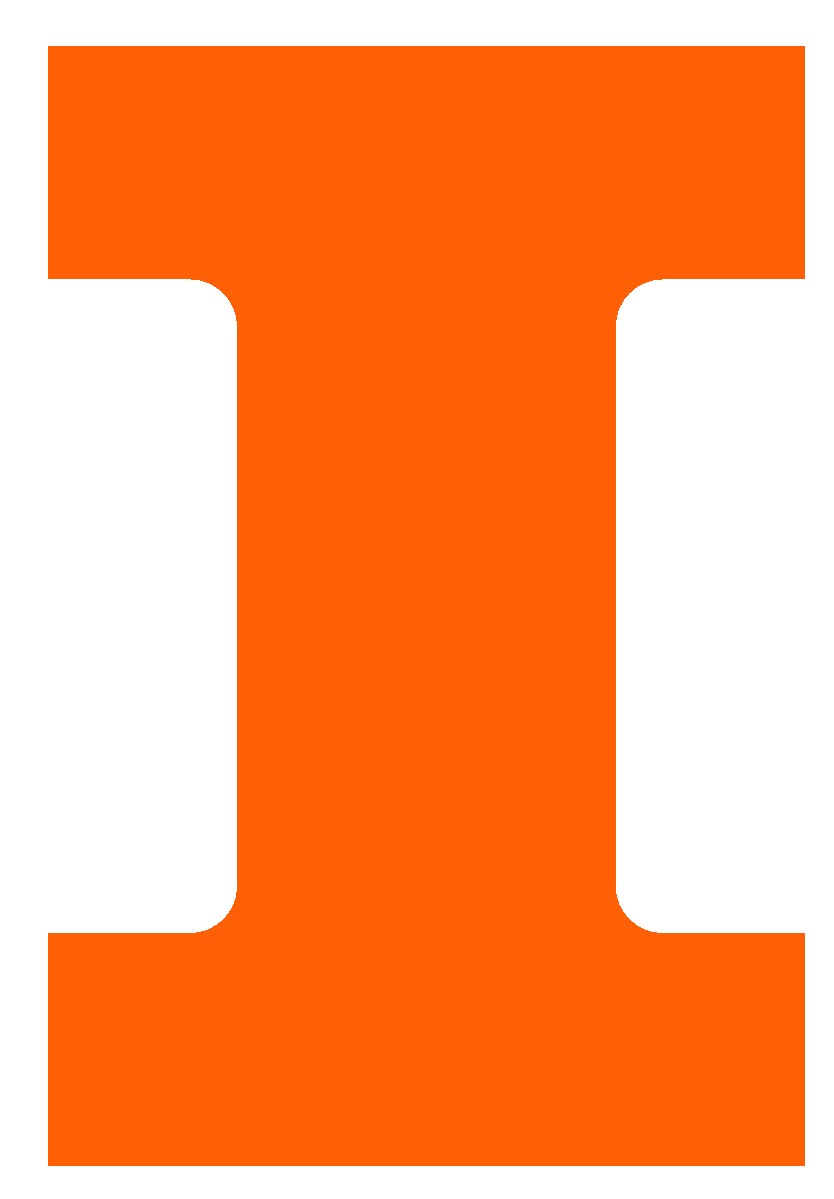 Power

CR-2032: Button Battery
3V nominal, 225 mAh
Battery voltage sent to MCU with voltage divider

TPS631000DRLR: Buck Boost Converter
Around 85% efficiency
1.9 V output

TPS72218: 1.8 V LDO
50 mV dropout voltage
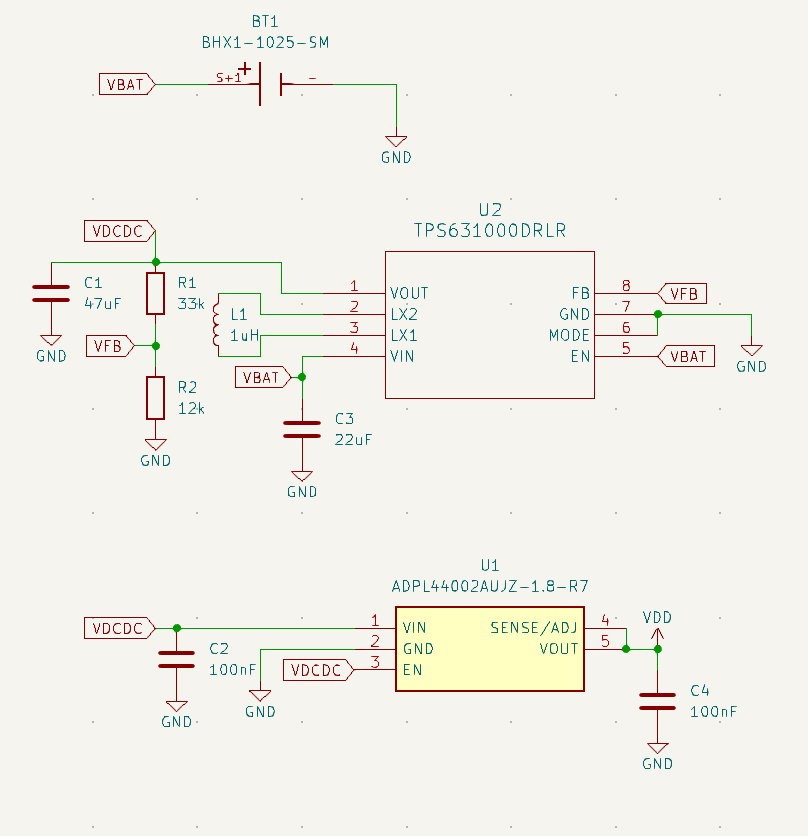 IMAGE / GRAPHIC
‹#›
ELECTRICAL & COMPUTER ENGINEERING
GRAINGER ENGINEERING
Hardware Design: Sensor
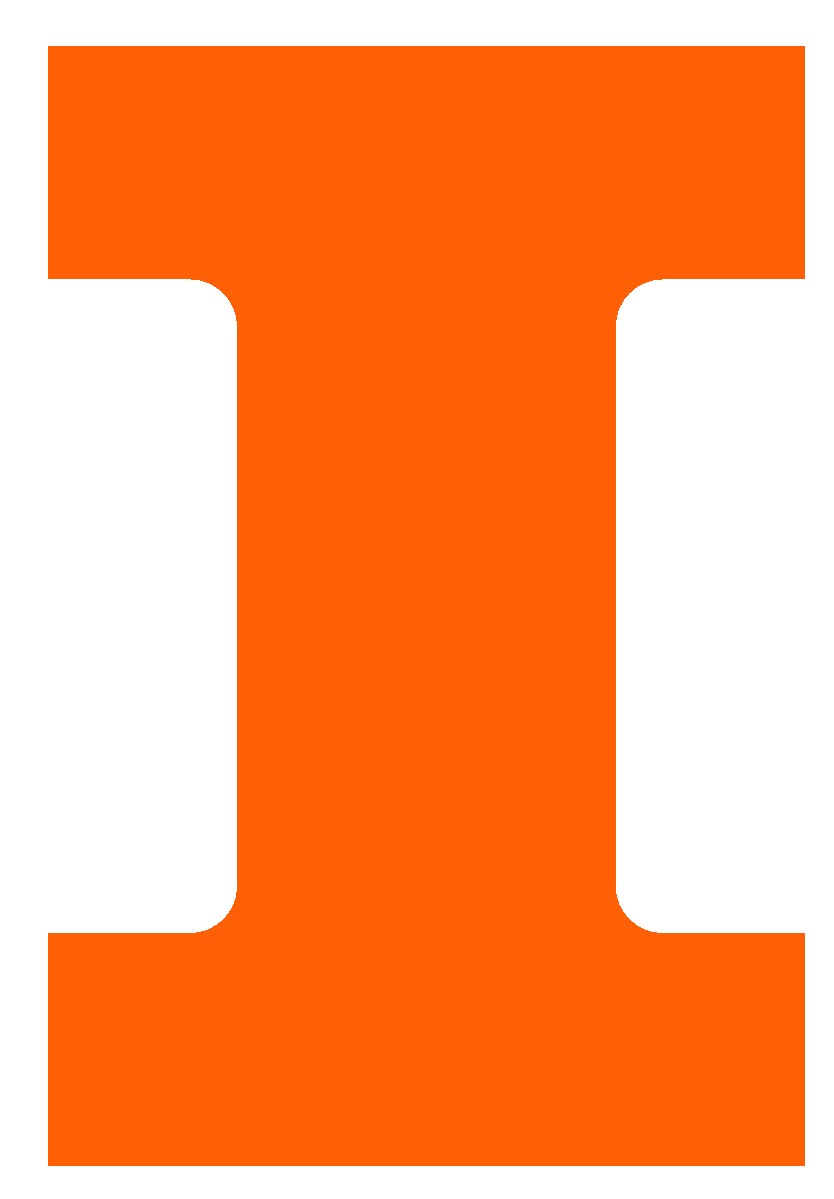 Sensor

V2S200D
Voice vibration sensor with PDM output
10 kHz bandwidth
550 microamp supply current

Vibration sensor vs microphone
Only records vibrations from vocal cords
Does not record external noise or voices
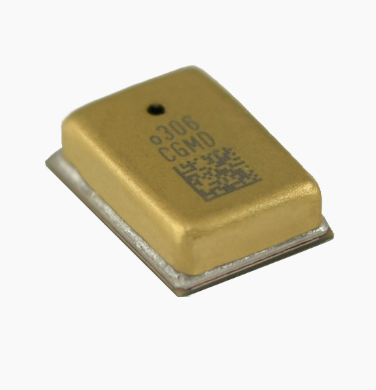 IMAGE / GRAPHIC
PDM
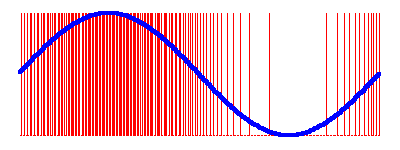 ‹#›
ELECTRICAL & COMPUTER ENGINEERING
GRAINGER ENGINEERING
Hardware Design: RF Front end
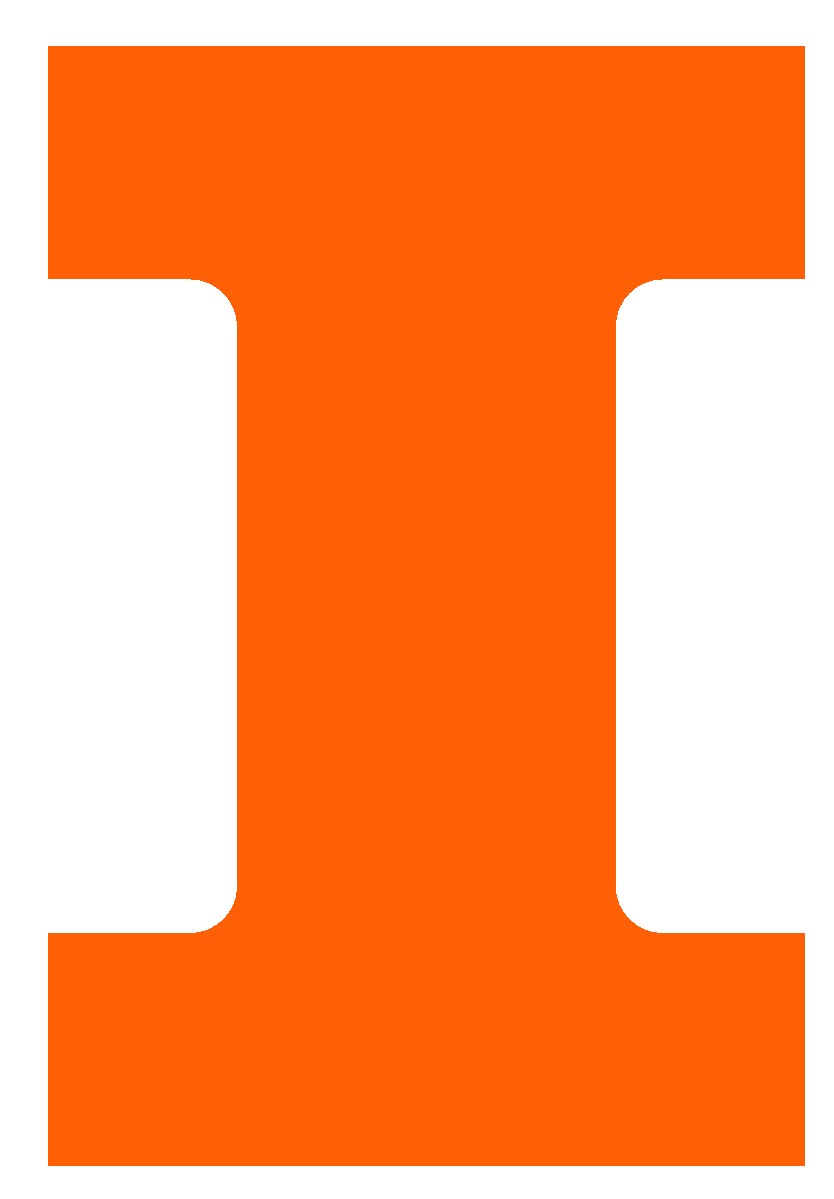 RF Front end

Low Pass Pi Filter
Impedance matching from MCU output to 50 ohms
Antenna
Monopole antenna
66% efficiency
+2.0 dBi peak gain
Low Pass Filter
2.45GHz LPF
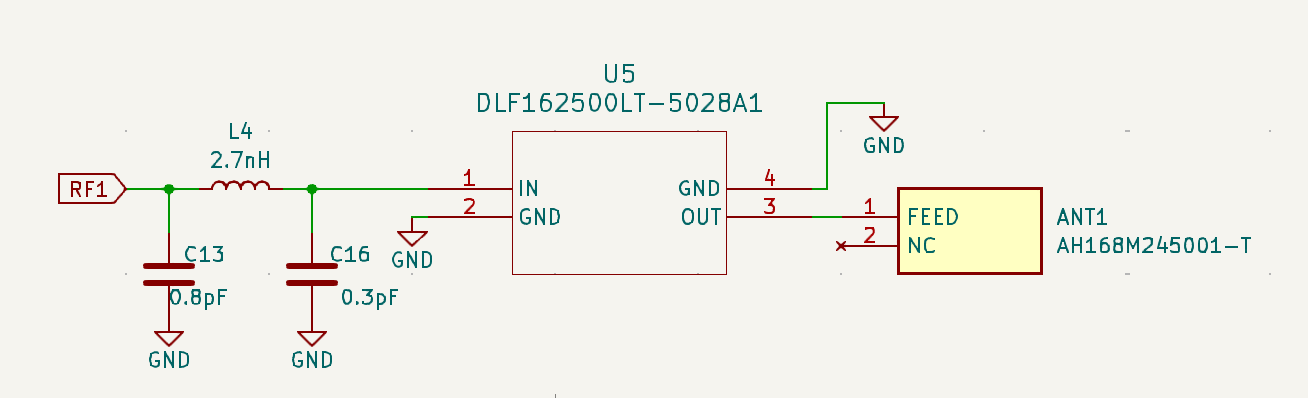 ‹#›
ELECTRICAL & COMPUTER ENGINEERING
GRAINGER ENGINEERING
Hardware Design: Memory
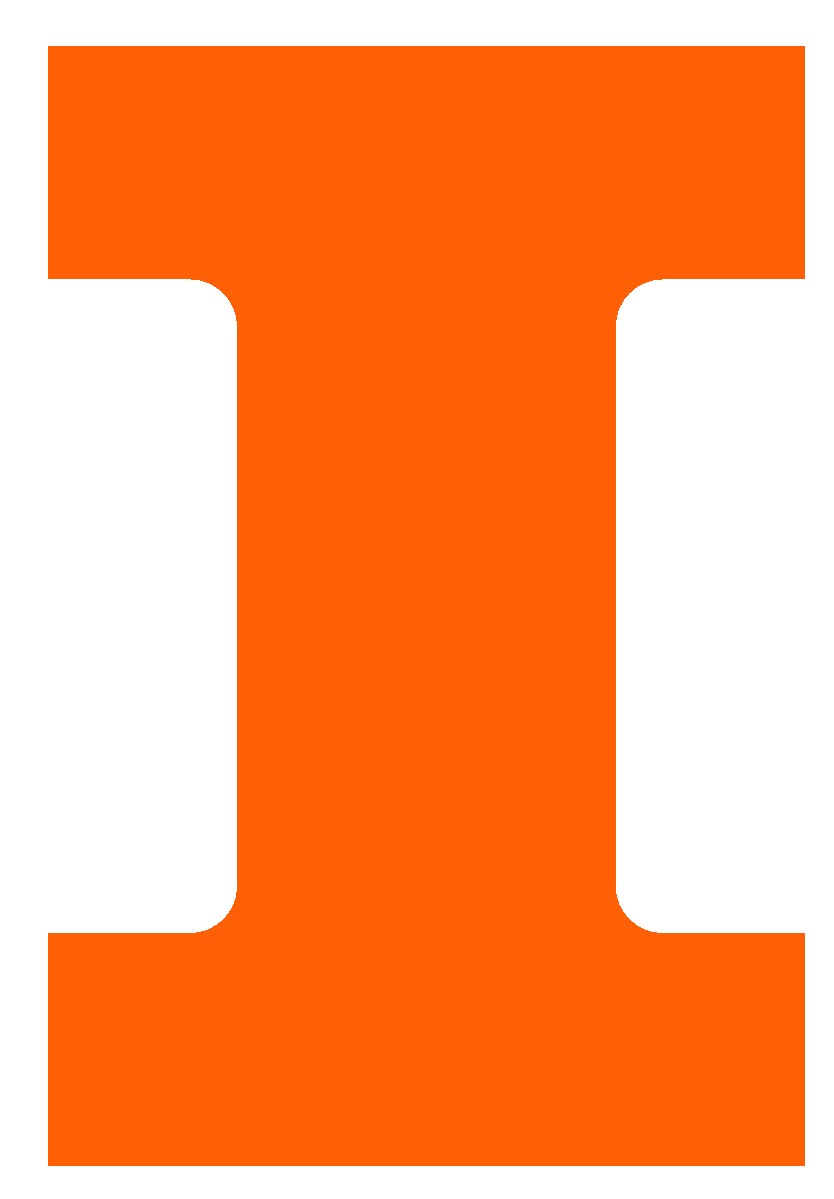 Memory

MT29F4G01ABBFDWB 4 gigabit nand flash memory
Quad SPI interface
8-pin U-PDFN package (hand solderable)
Had to write a driver as none were available online.
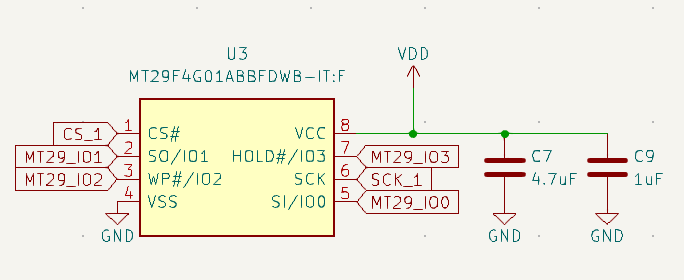 IMAGE / GRAPHIC
‹#›
ELECTRICAL & COMPUTER ENGINEERING
GRAINGER ENGINEERING
Hardware Design: Microcontroller
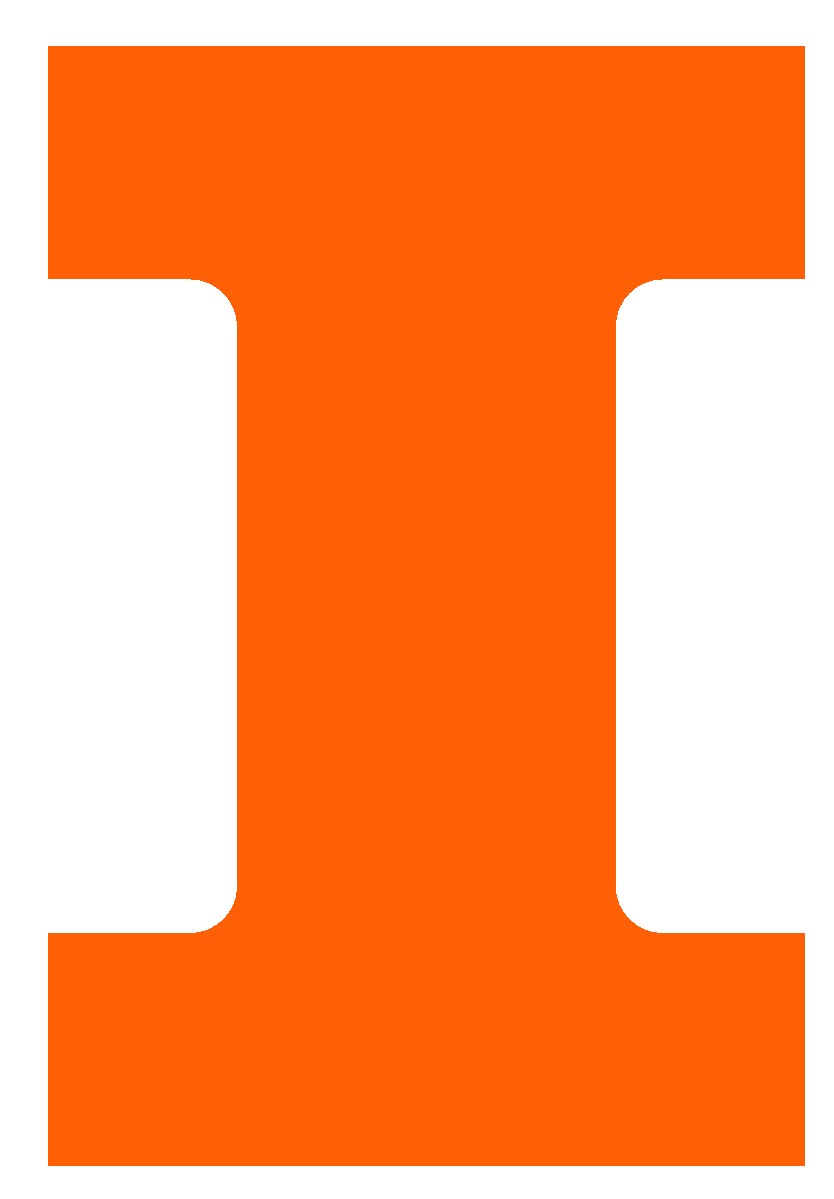 Microcontroller

STM32WB55CGU
Dual CPUs: 
Arm cortex M4 for general use 
Arm cortex M0 for BLE stack
32 MHz system clock from external oscillator
QFN 48 package
32 kB of RAM
Programmed and debugged using STLINK-V3MINIE
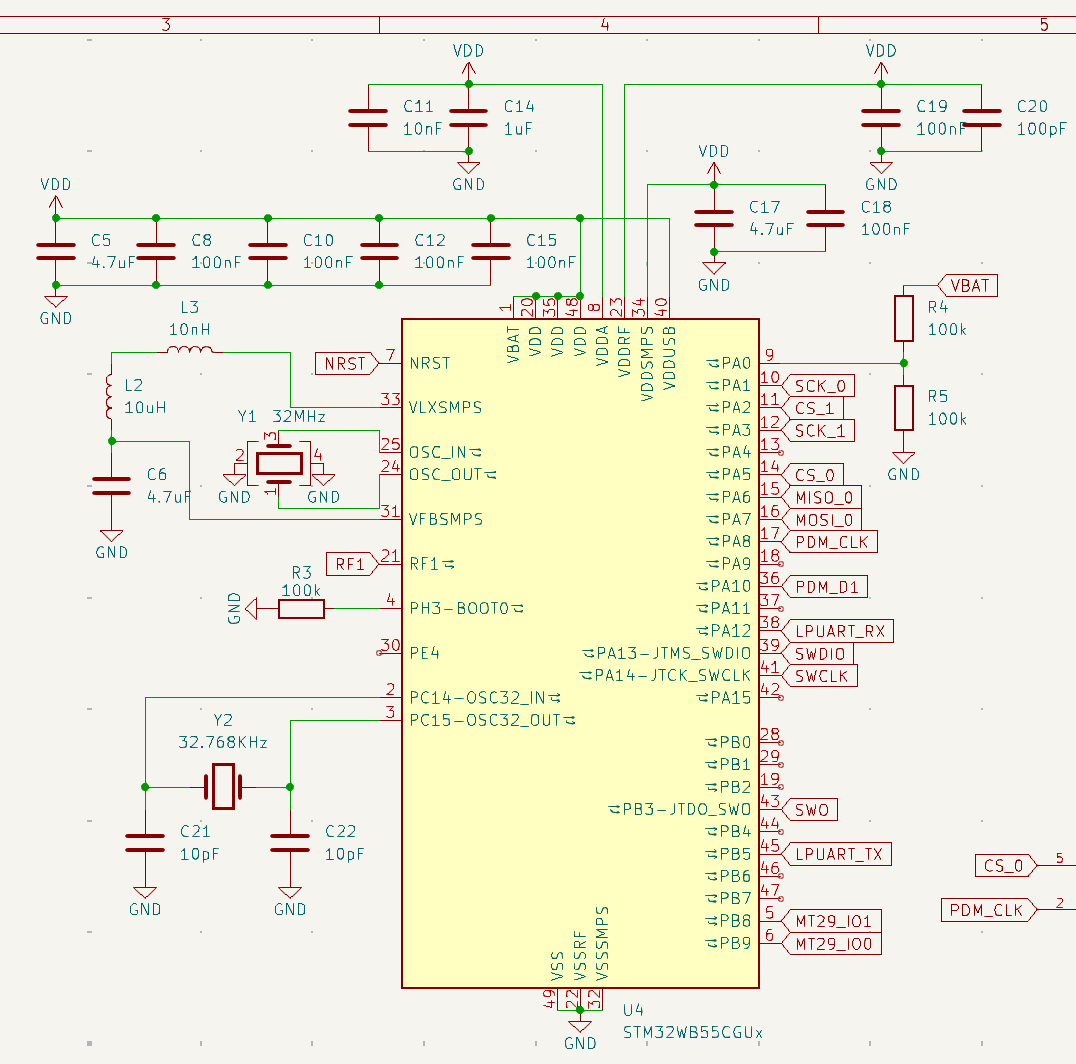 IMAGE / GRAPHIC
‹#›
ELECTRICAL & COMPUTER ENGINEERING
GRAINGER ENGINEERING
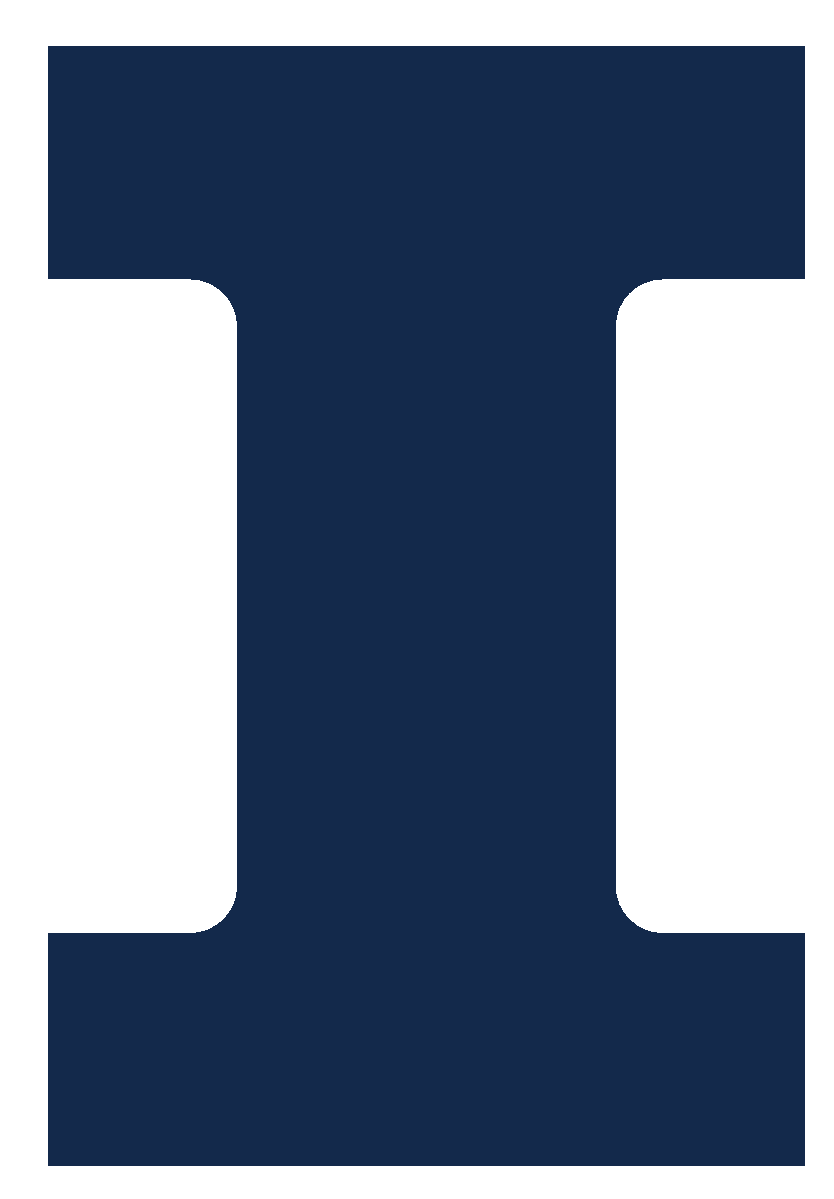 Firmware and 
Software Design
‹#›
ELECTRICAL & COMPUTER ENGINEERING
GRAINGER ENGINEERING
Firmware Flowchart
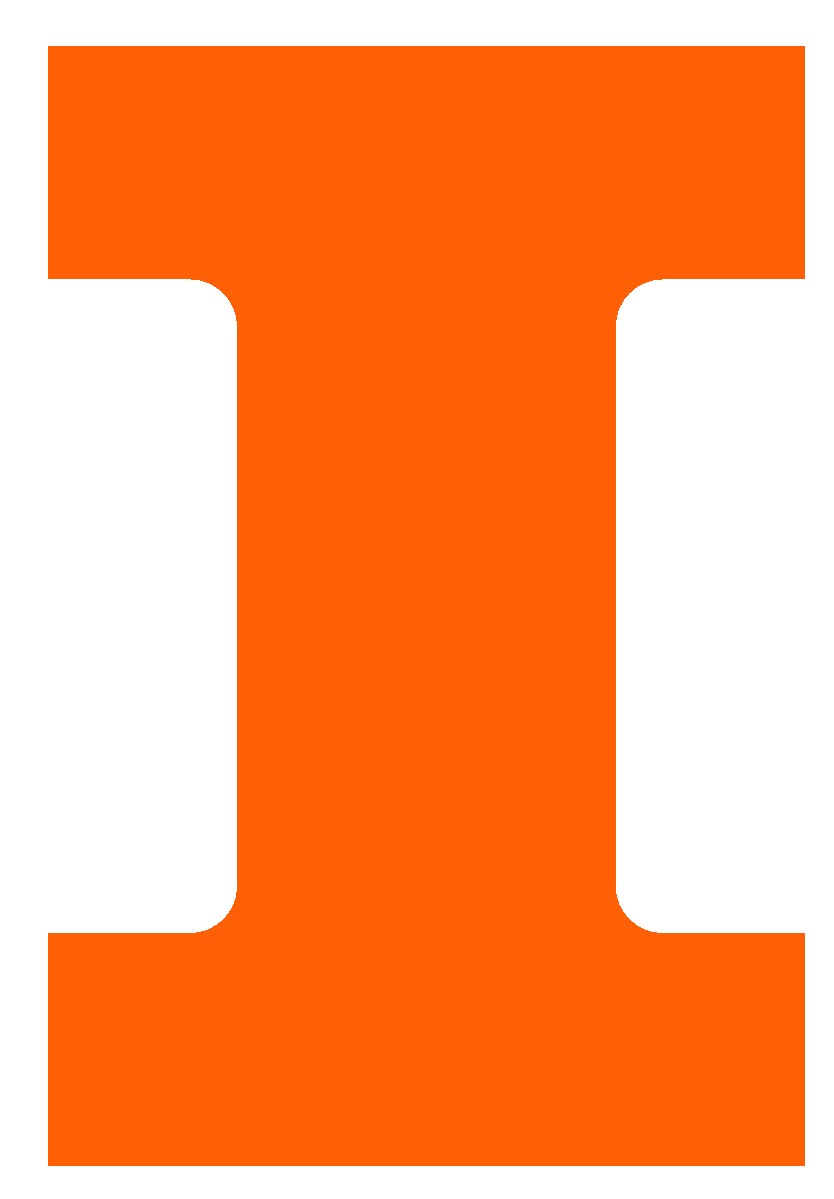 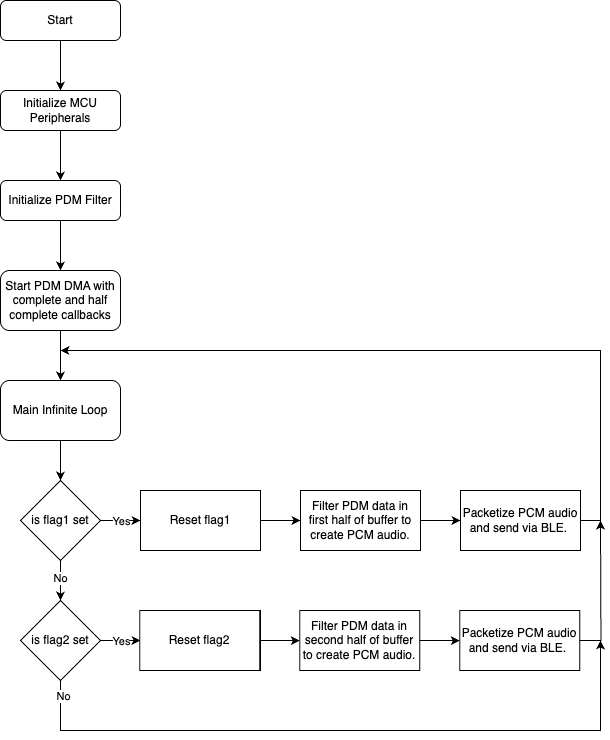 Firmware Flowchart

Flag1 and Flag2 are set at PDM Half complete and PDM complete callbacks respectively.

PDM DMA is circular. It will keep transferring data forever in the background.
‹#›
ELECTRICAL & COMPUTER ENGINEERING
GRAINGER ENGINEERING
Web Application
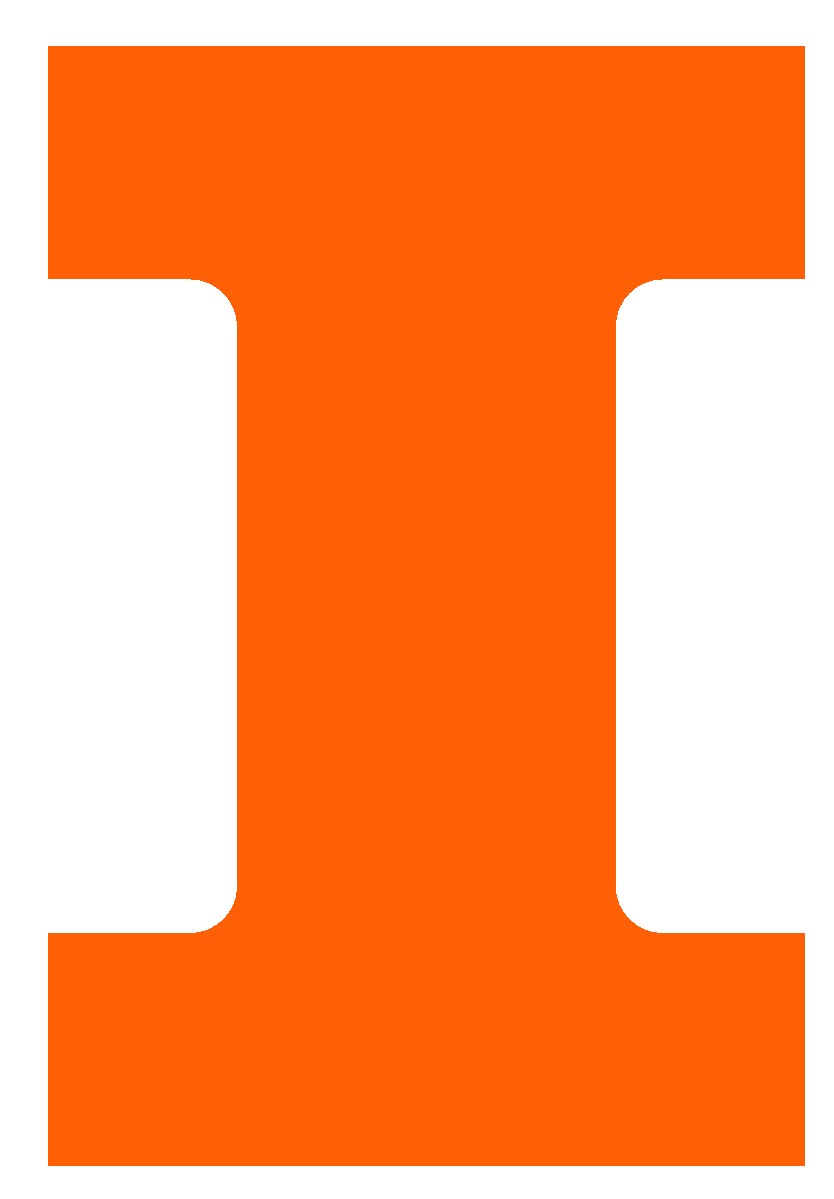 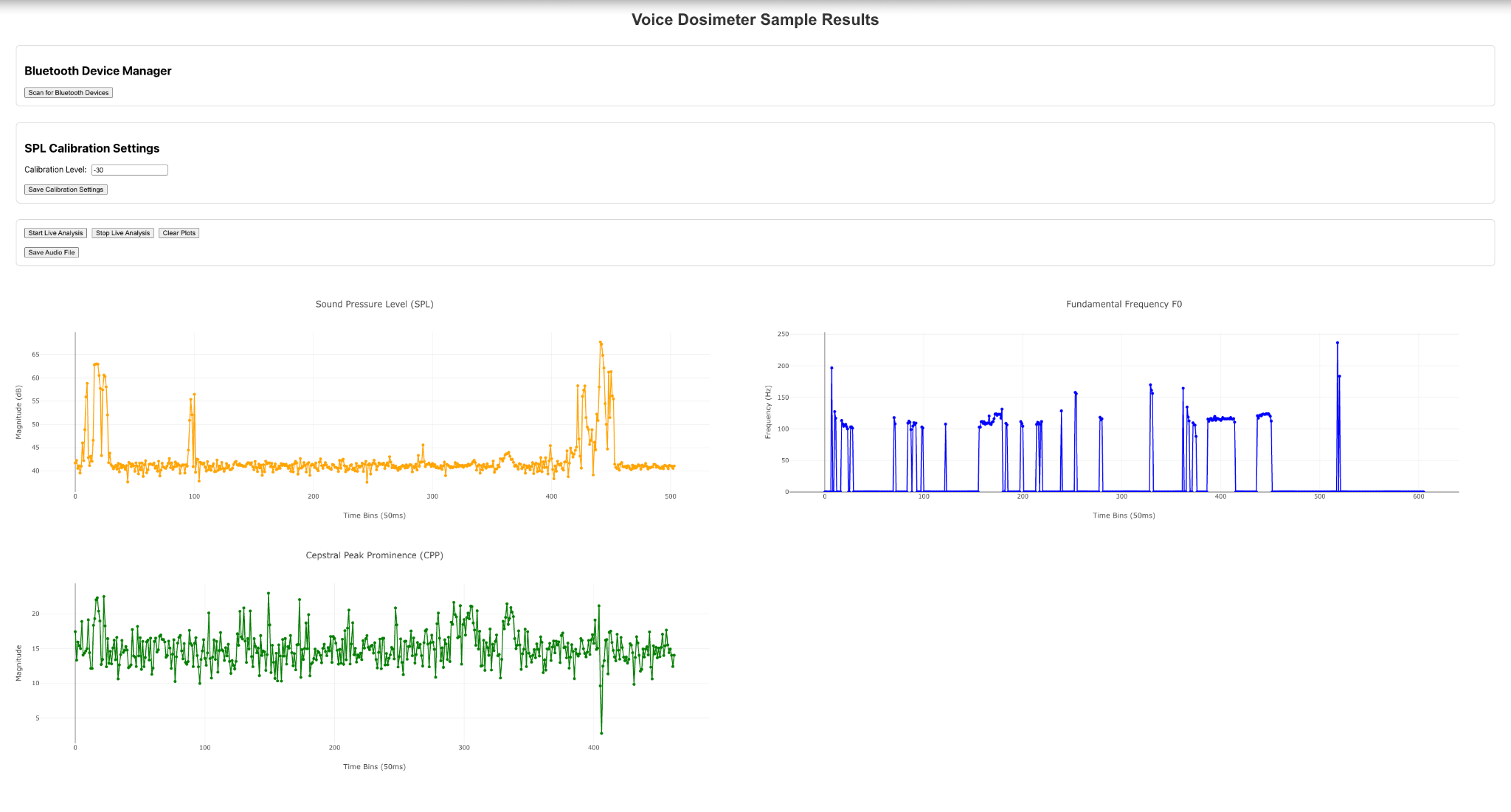 ‹#›
ELECTRICAL & COMPUTER ENGINEERING
GRAINGER ENGINEERING
Web Application Flowchart
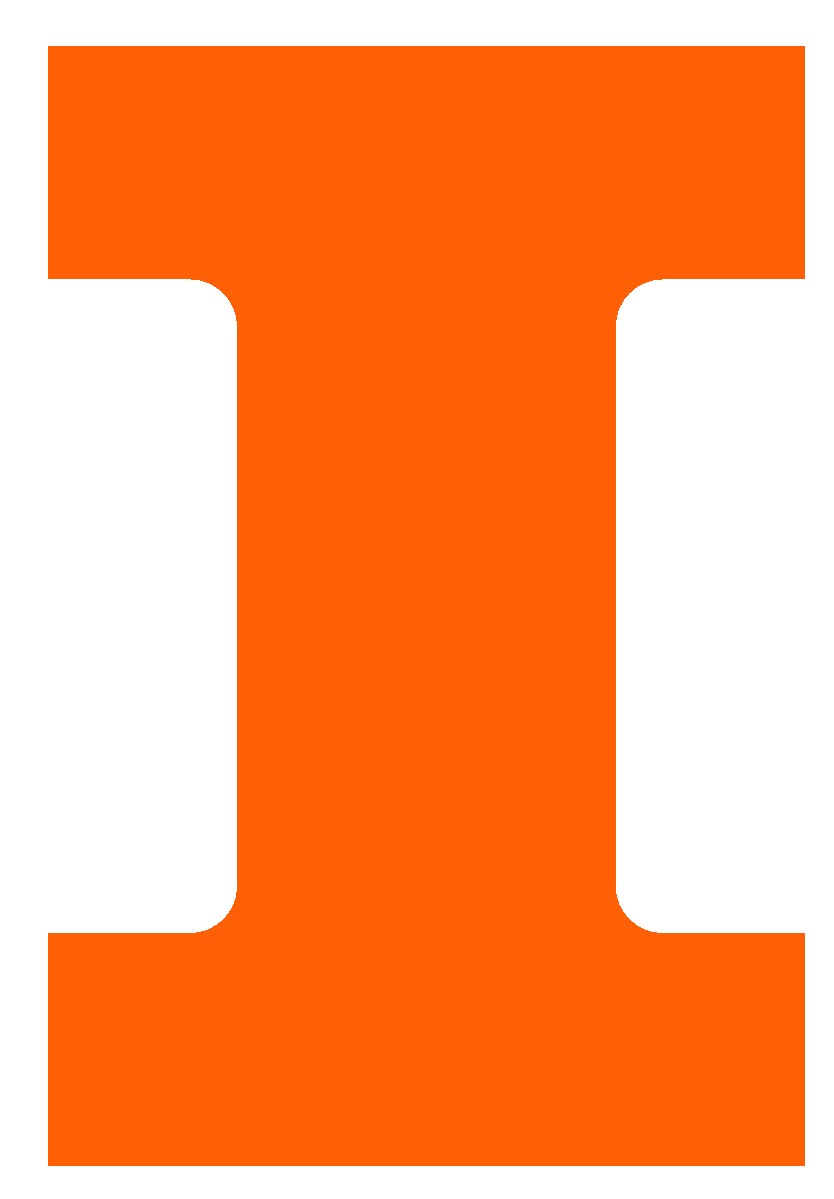 Web App Action
A button on the website is pressed
Update Web App
Trigger Javascript
Python script finishes running and updates frontend features
A JavaScript action is called by the button press
Call Python Endpoint
The JavaScript calls an endpoint that runs a Python script
An action on the website front end calls a Python endpoint to run a script
‹#›
ELECTRICAL & COMPUTER ENGINEERING
GRAINGER ENGINEERING
Feature Algorithms
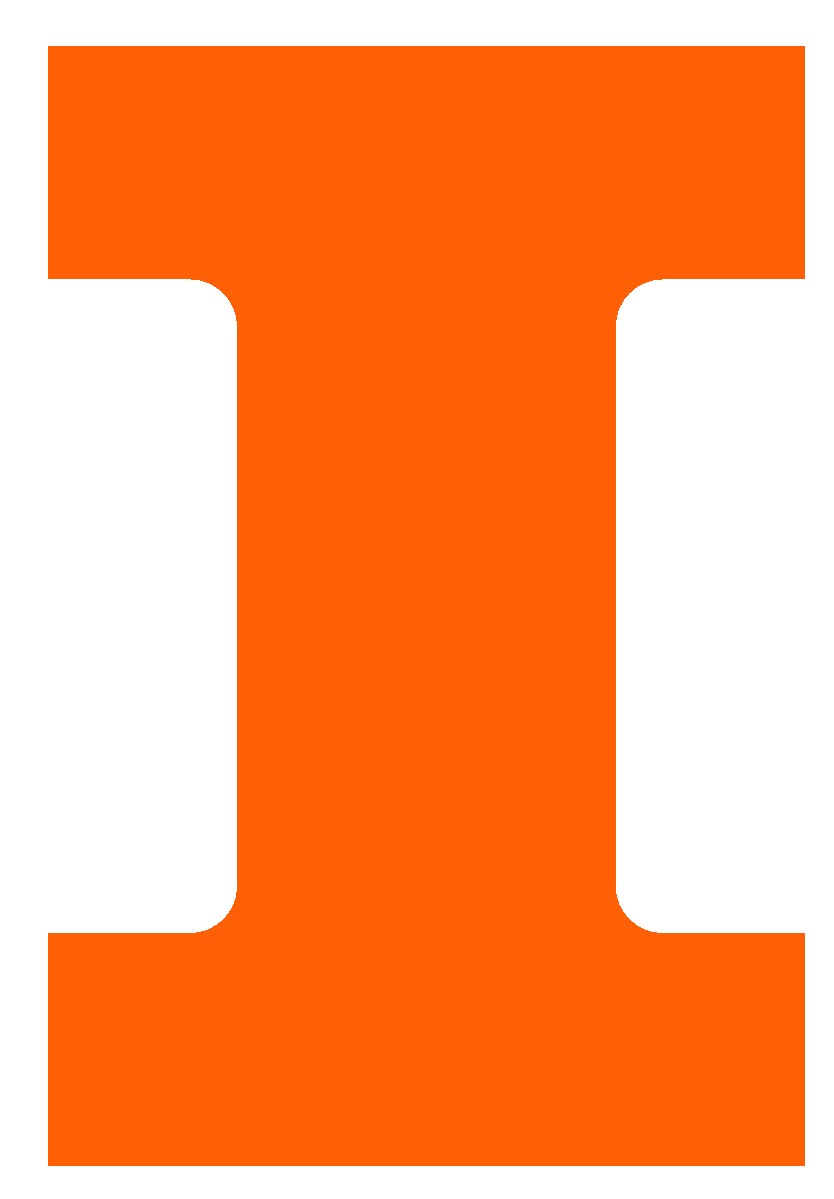 In 50ms time bins…

Sound Pressure Level: User’s sound intensity



Fundamental Frequency: User’s pitch
Autocorrelation

Cepstral Peak Prominence: “Purity” of the fundamental frequency
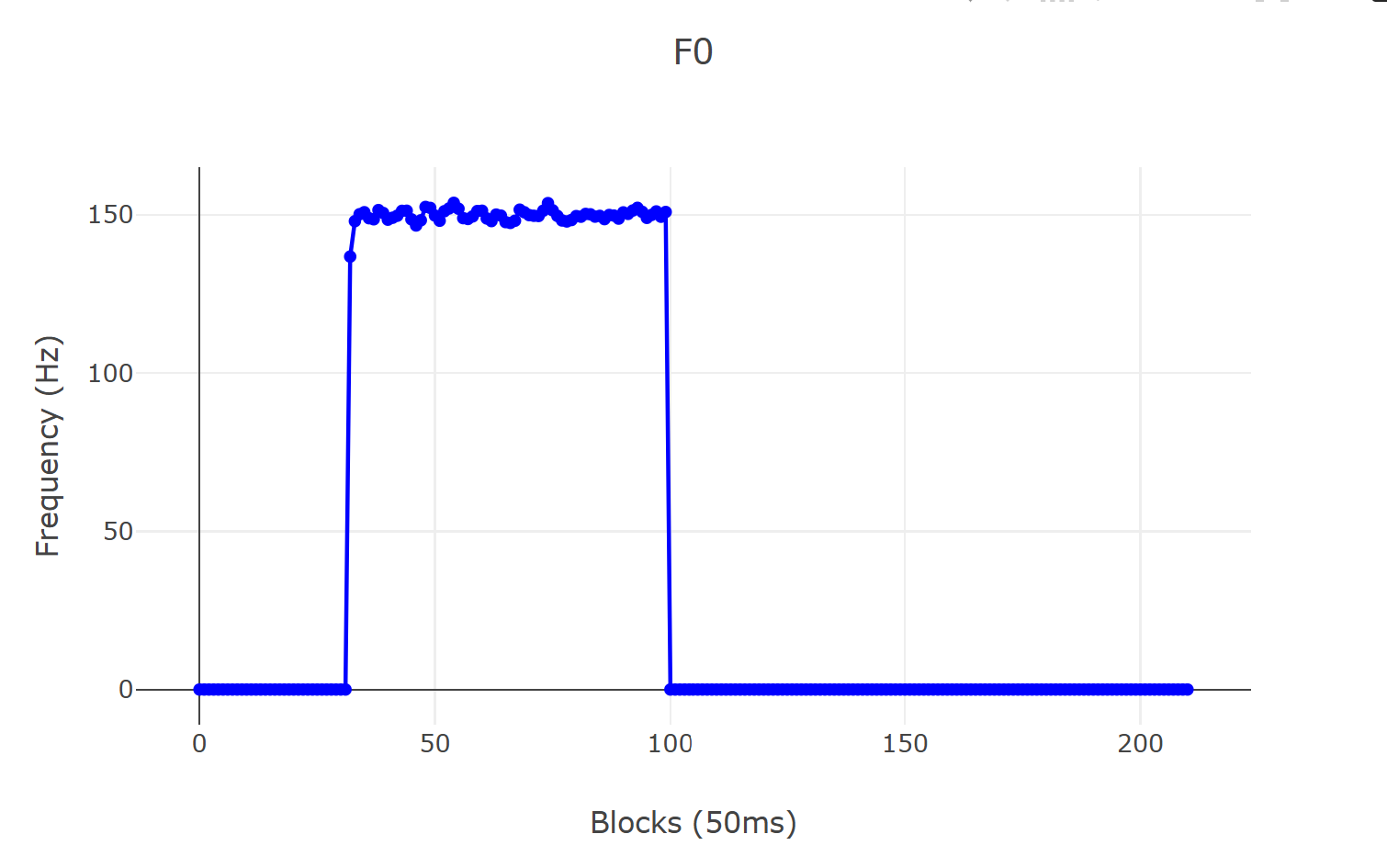 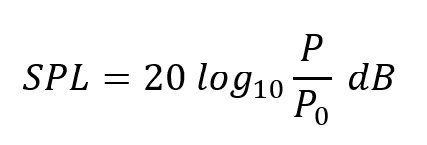 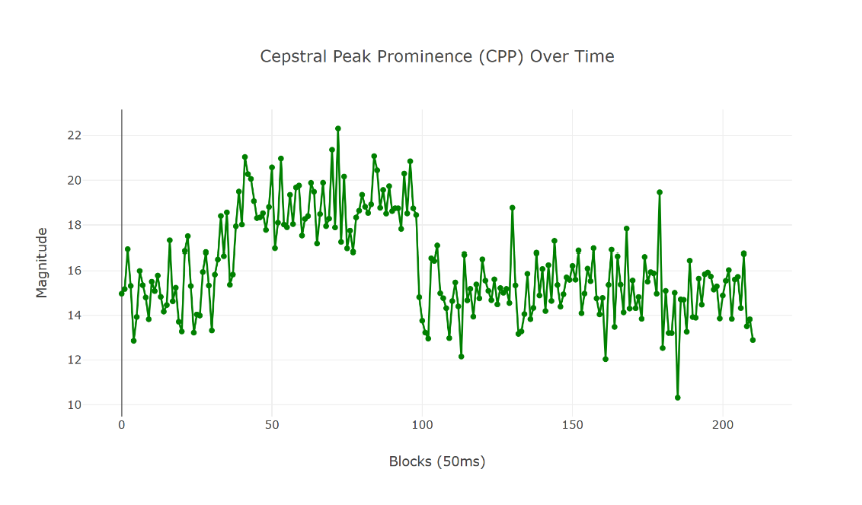 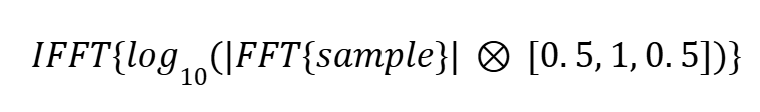 ‹#›
ELECTRICAL & COMPUTER ENGINEERING
GRAINGER ENGINEERING
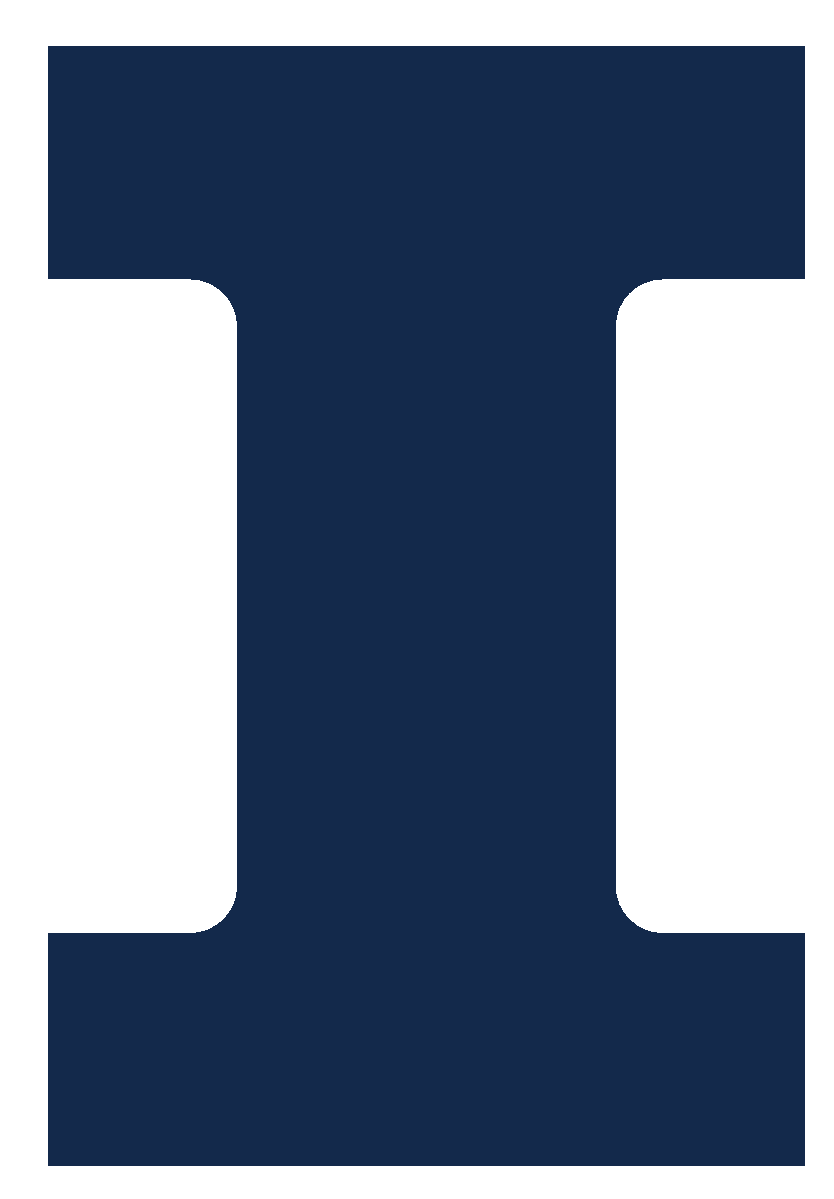 Mechanical Design
‹#›
ELECTRICAL & COMPUTER ENGINEERING
GRAINGER ENGINEERING
Enclosure
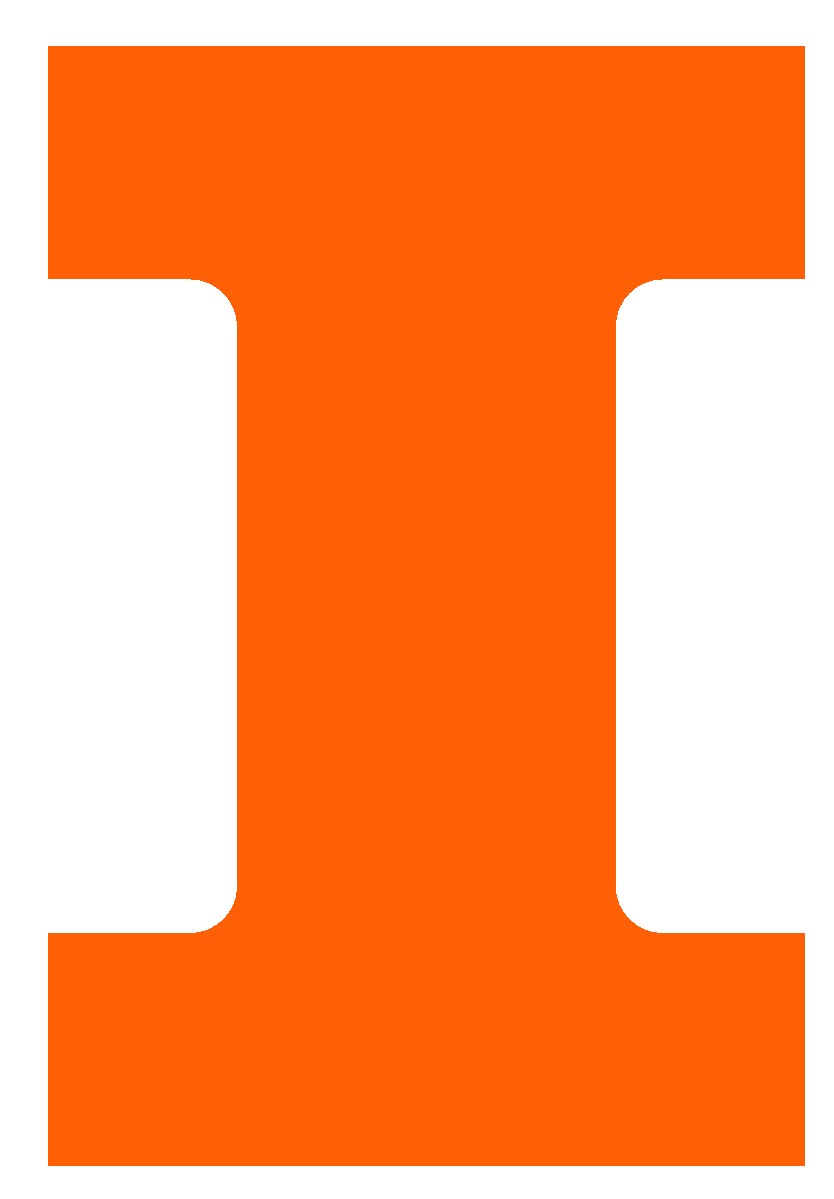 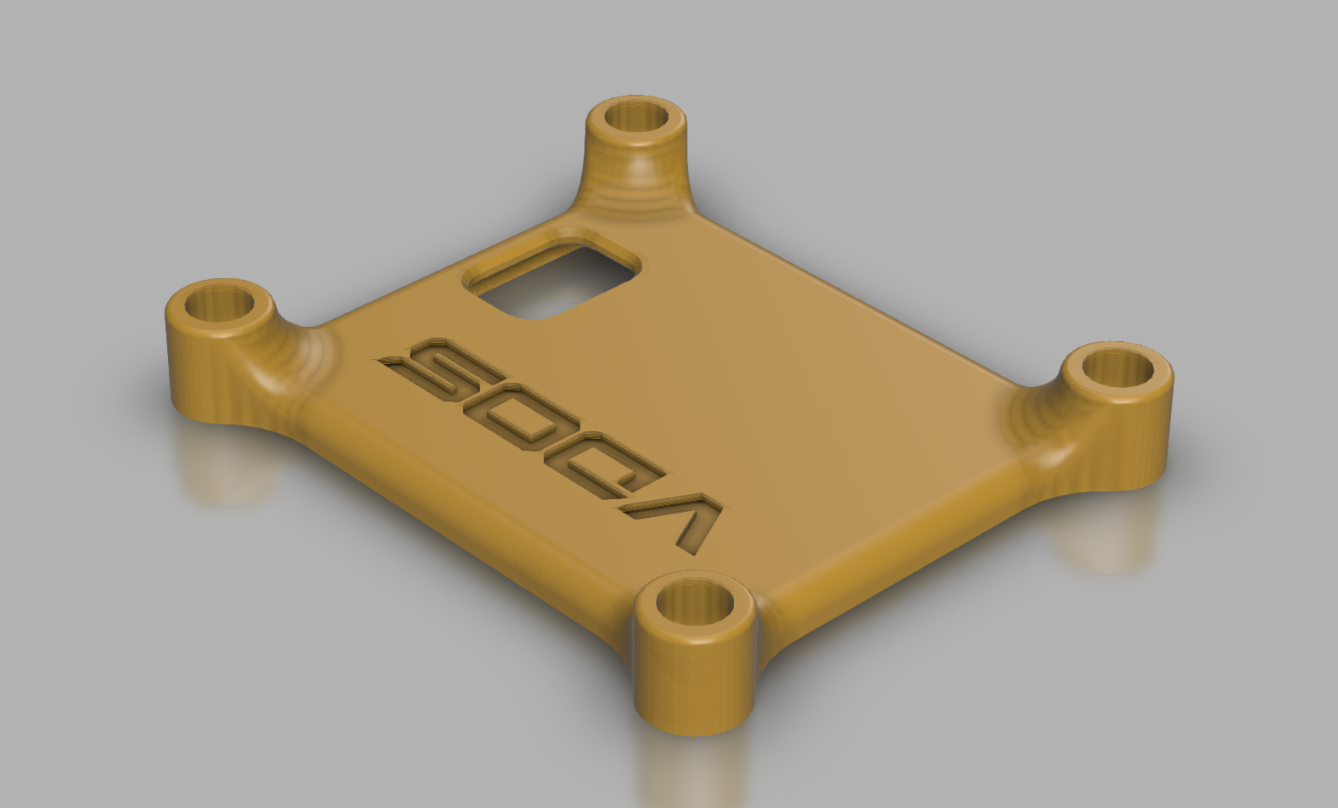 3D-printed for reproducibility 

Used TPU filament with the following characteristics 
1.75mm diameter 
95A hardness 

Bottom was rounded to fit the profile of the vocal cords
IMAGE / GRAPHIC
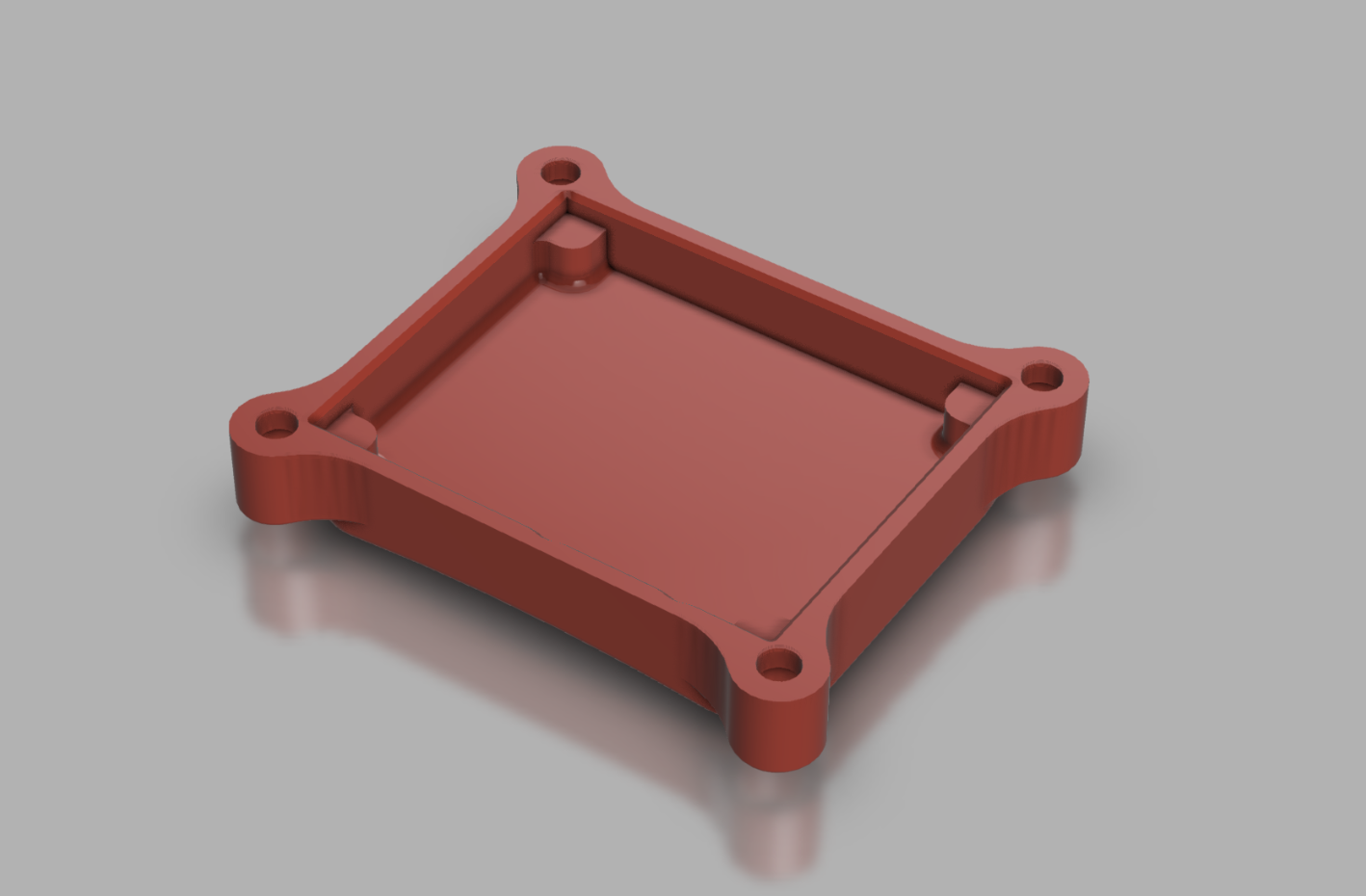 IMAGE / GRAPHIC
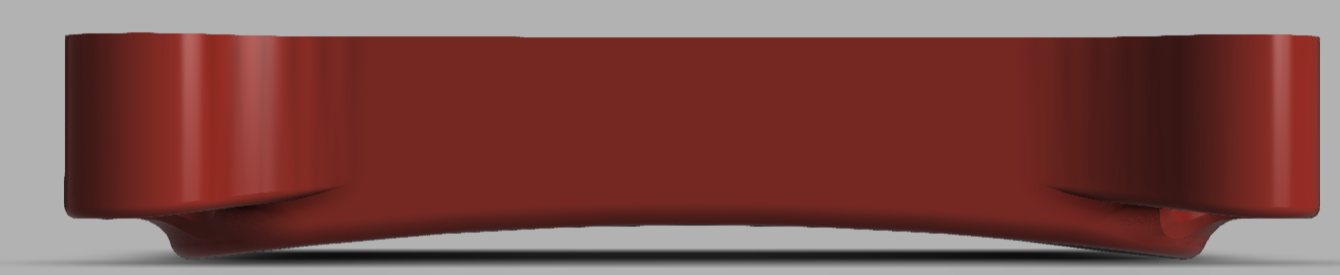 ‹#›
ELECTRICAL & COMPUTER ENGINEERING
GRAINGER ENGINEERING
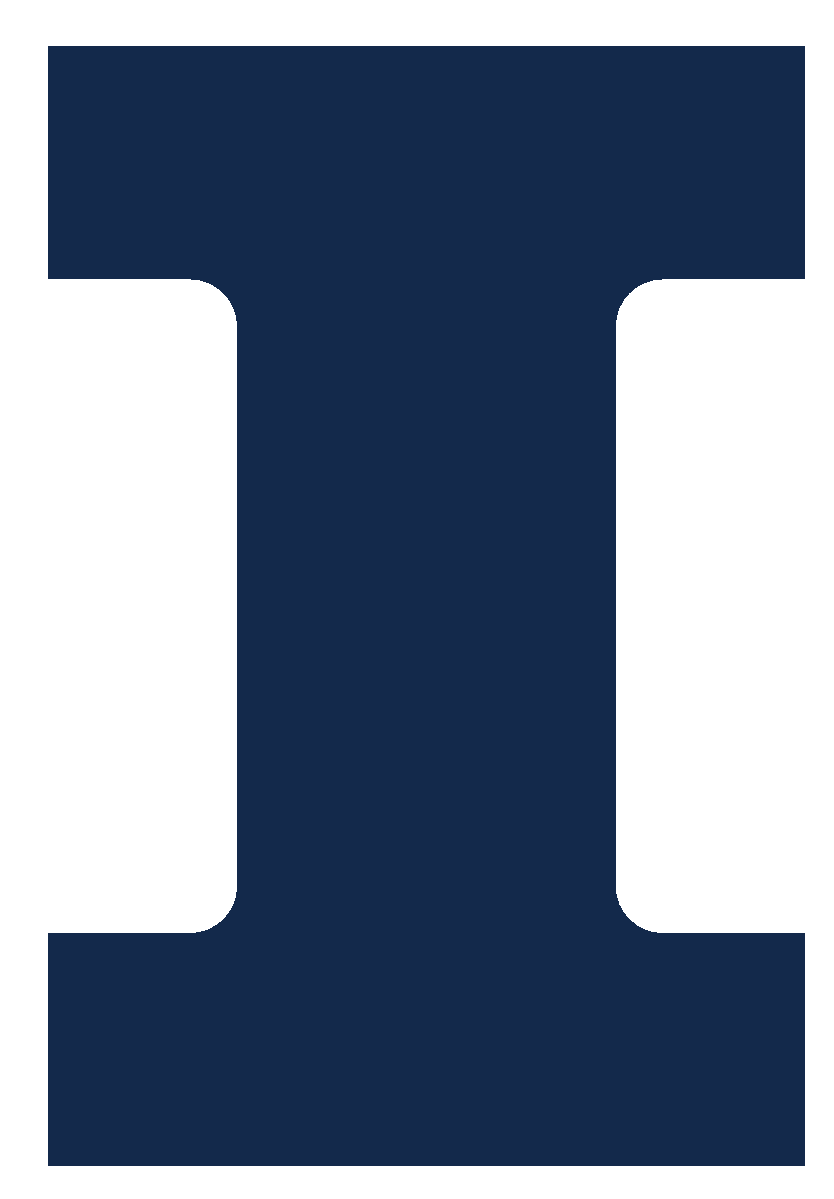 Requirements and Verification
‹#›
ELECTRICAL & COMPUTER ENGINEERING
GRAINGER ENGINEERING
Power Subsystem
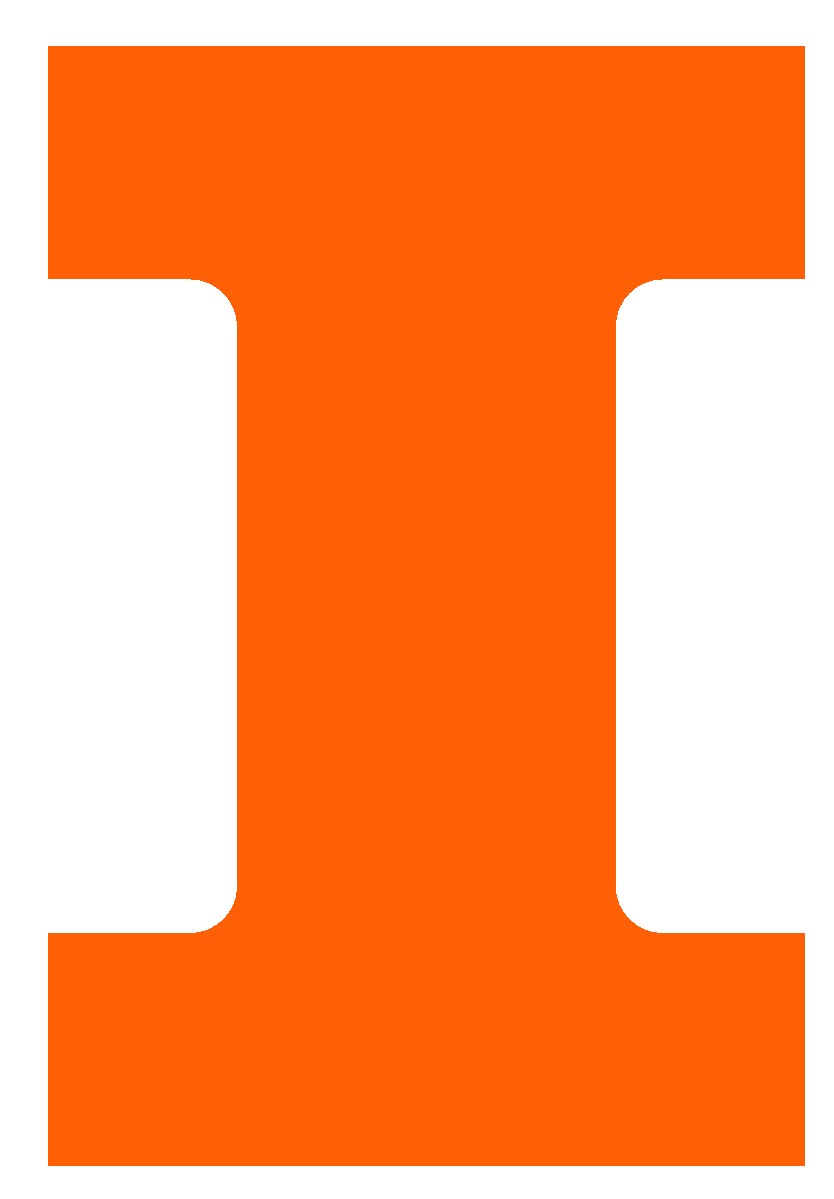 After 8 hours of continuous transmission, the battery voltage was at 2.91V

The device operates with a battery voltage of 3.5V down to 1.5V
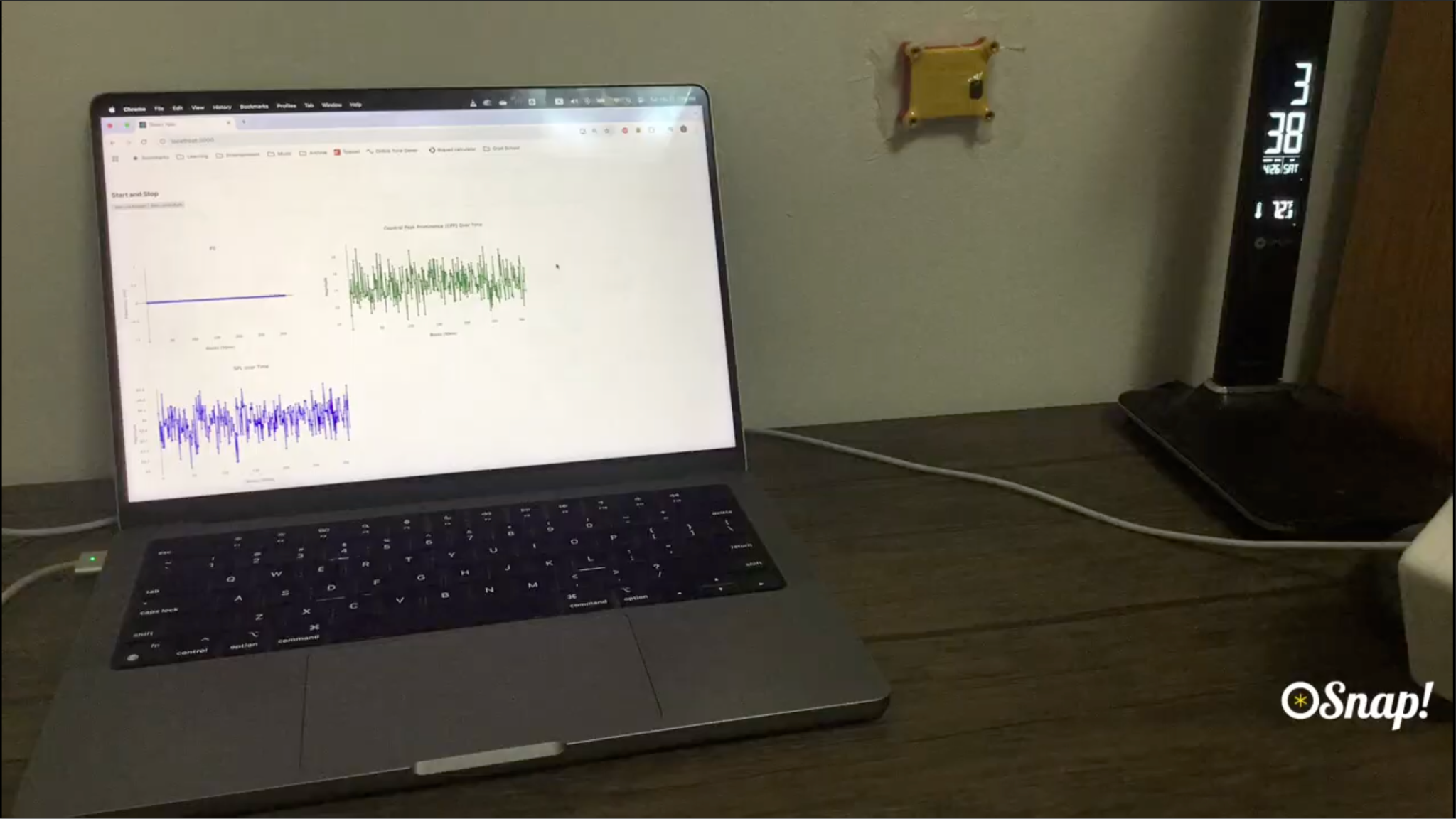 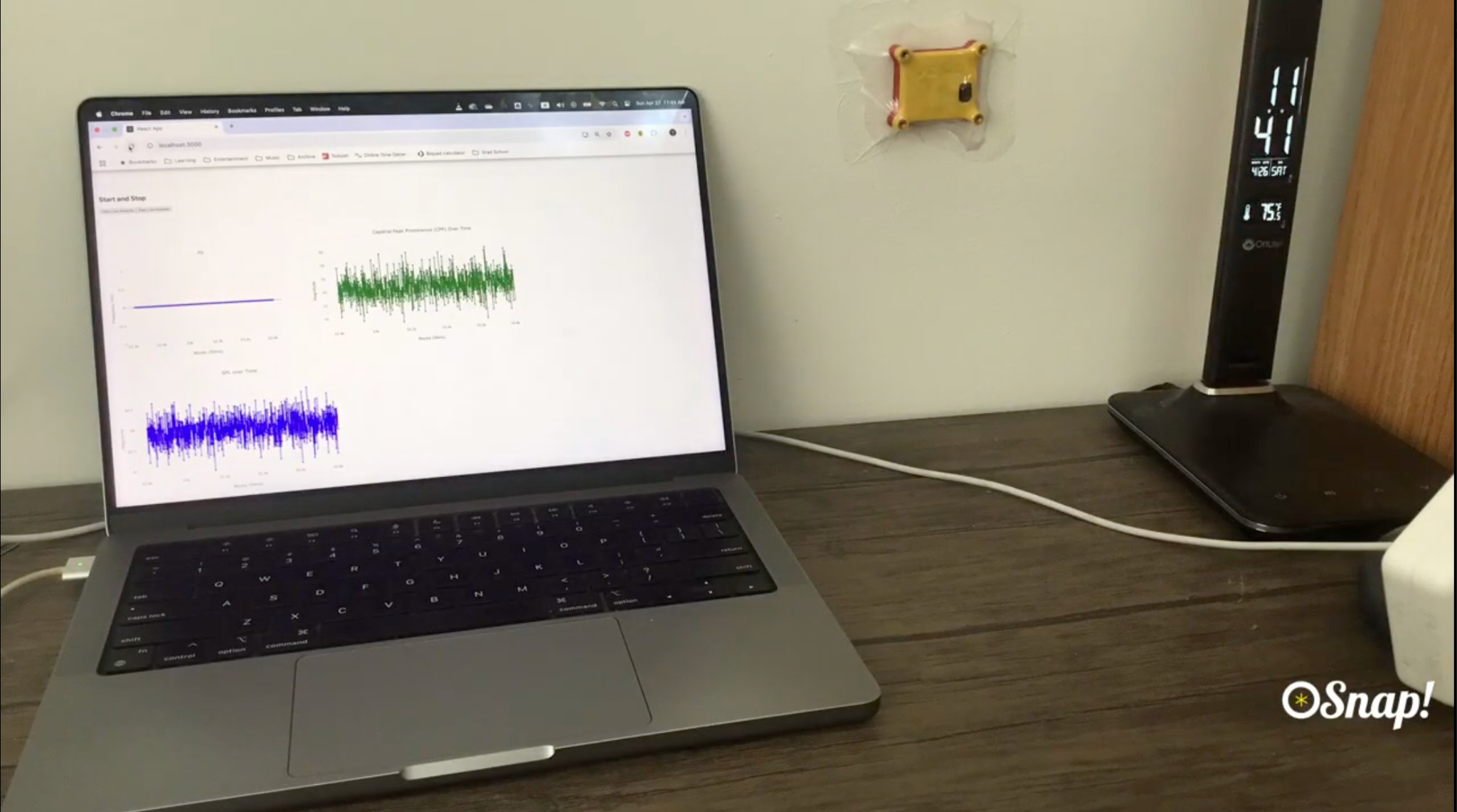 ‹#›
ELECTRICAL & COMPUTER ENGINEERING
GRAINGER ENGINEERING
Power Subsystem Voltage Test
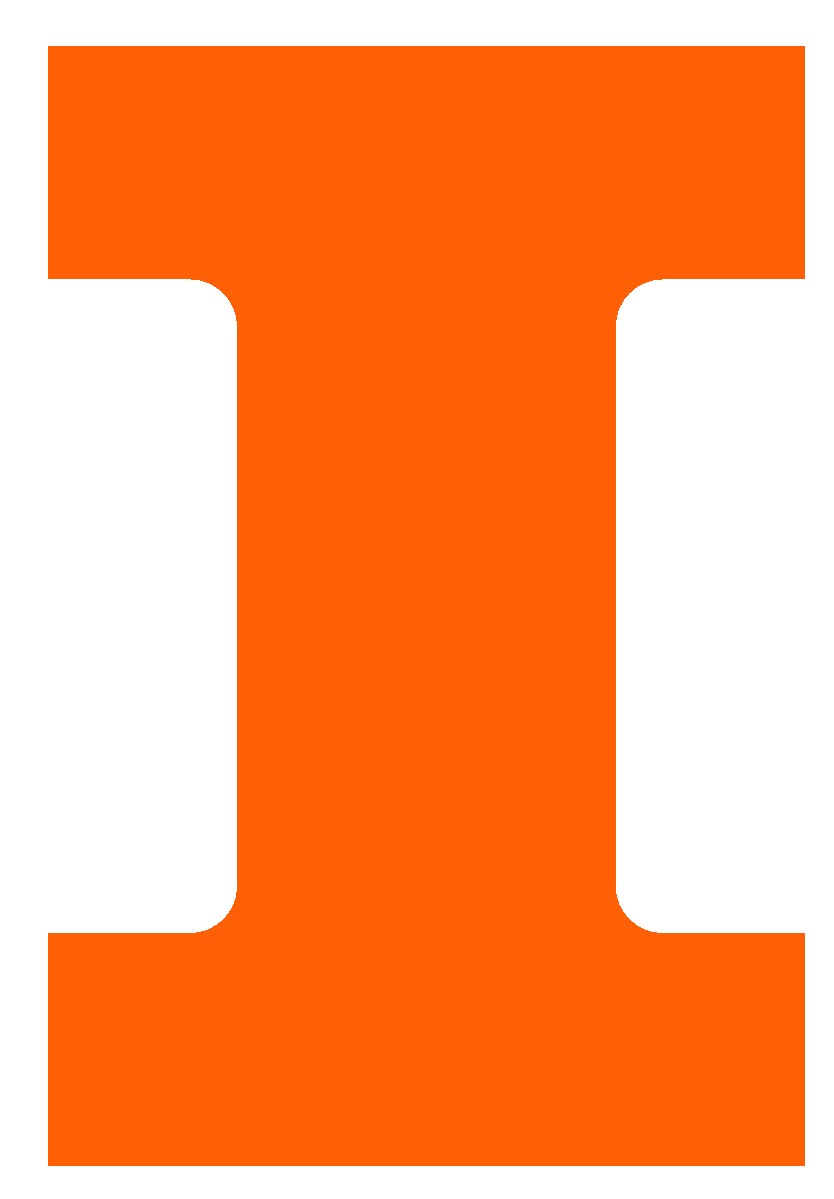 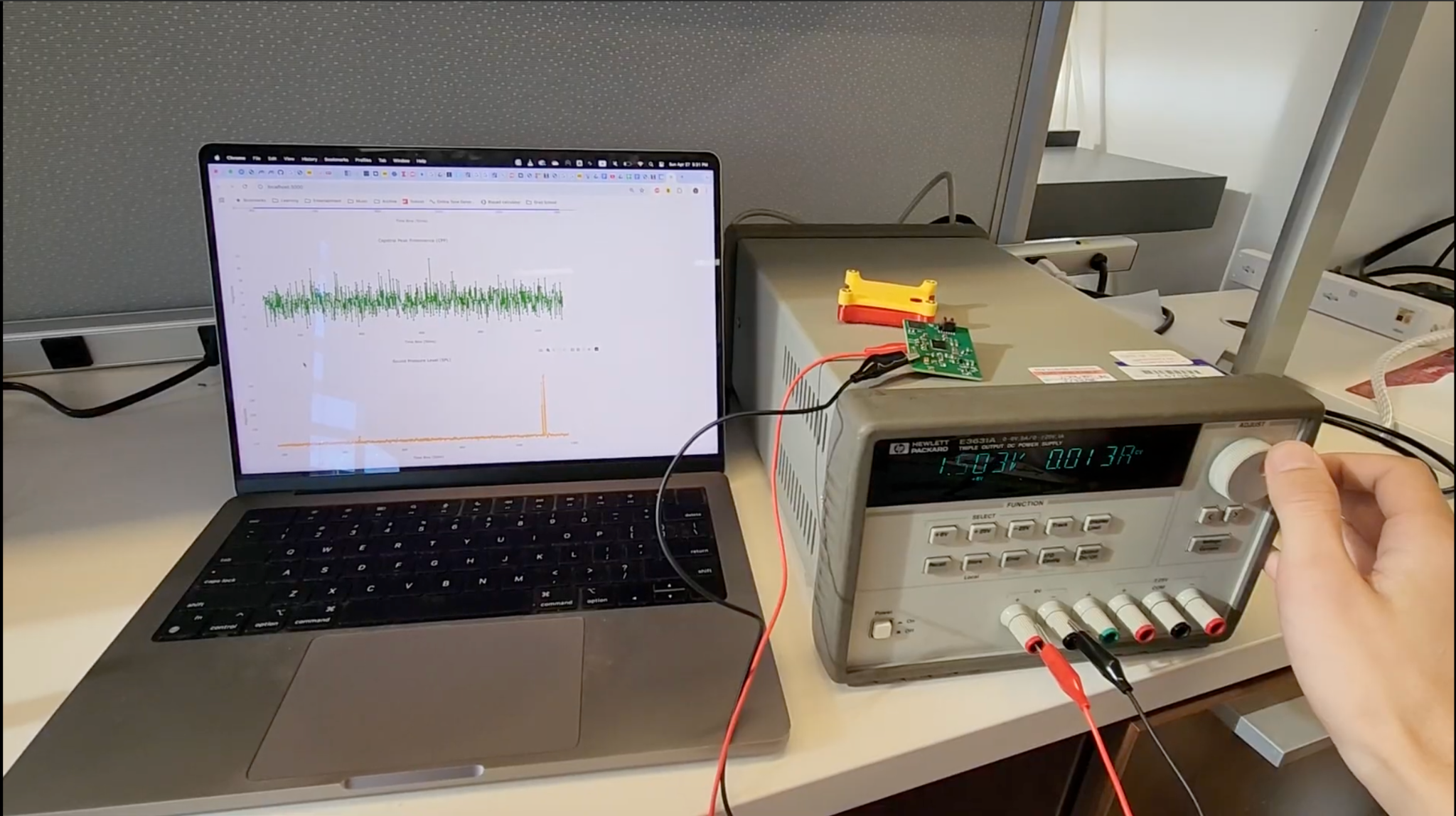 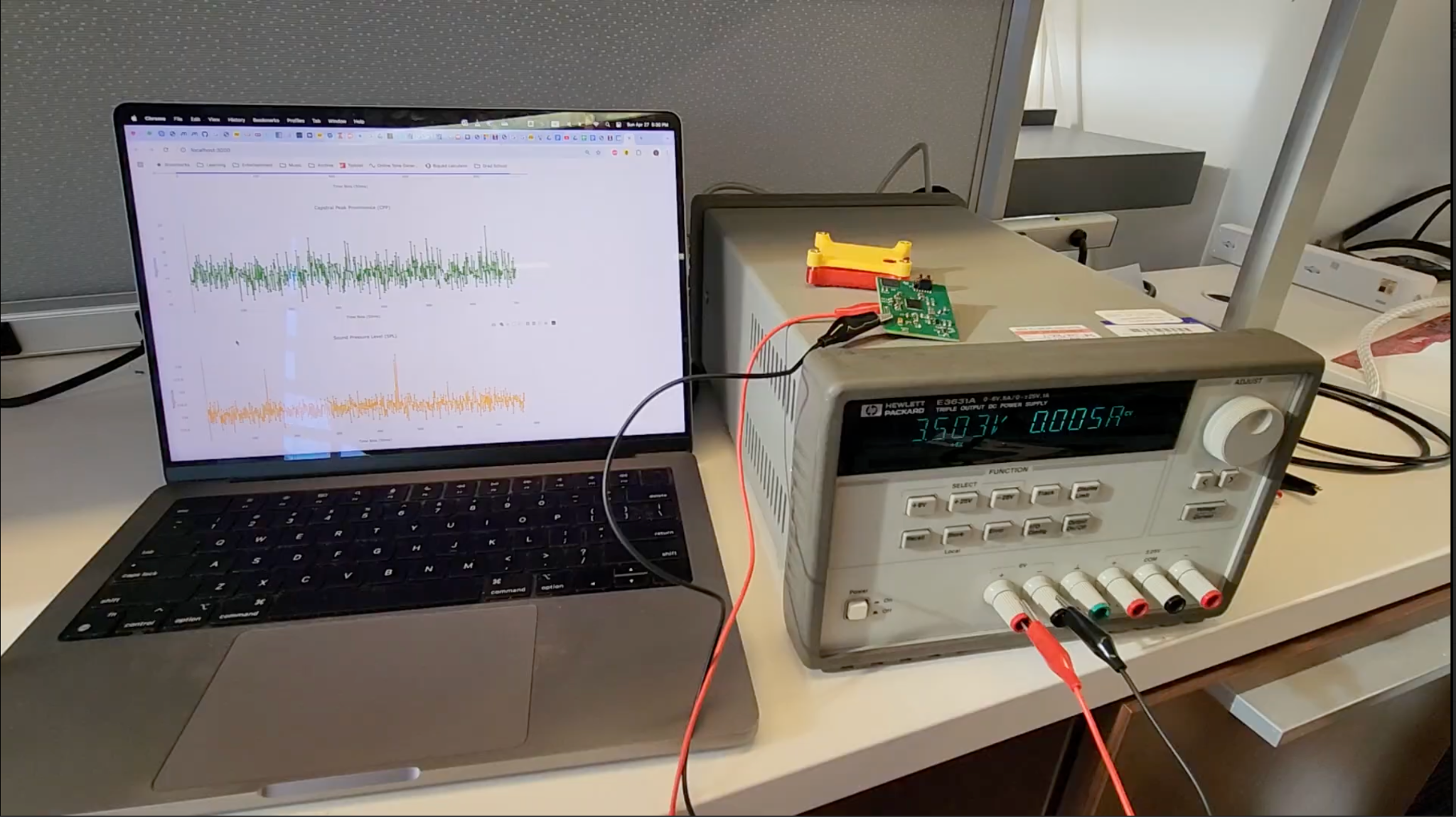 3.5 V, 5 mA
1.5 V, 13 mA
‹#›
ELECTRICAL & COMPUTER ENGINEERING
GRAINGER ENGINEERING
Sensing Subsystem Quiet Room Test
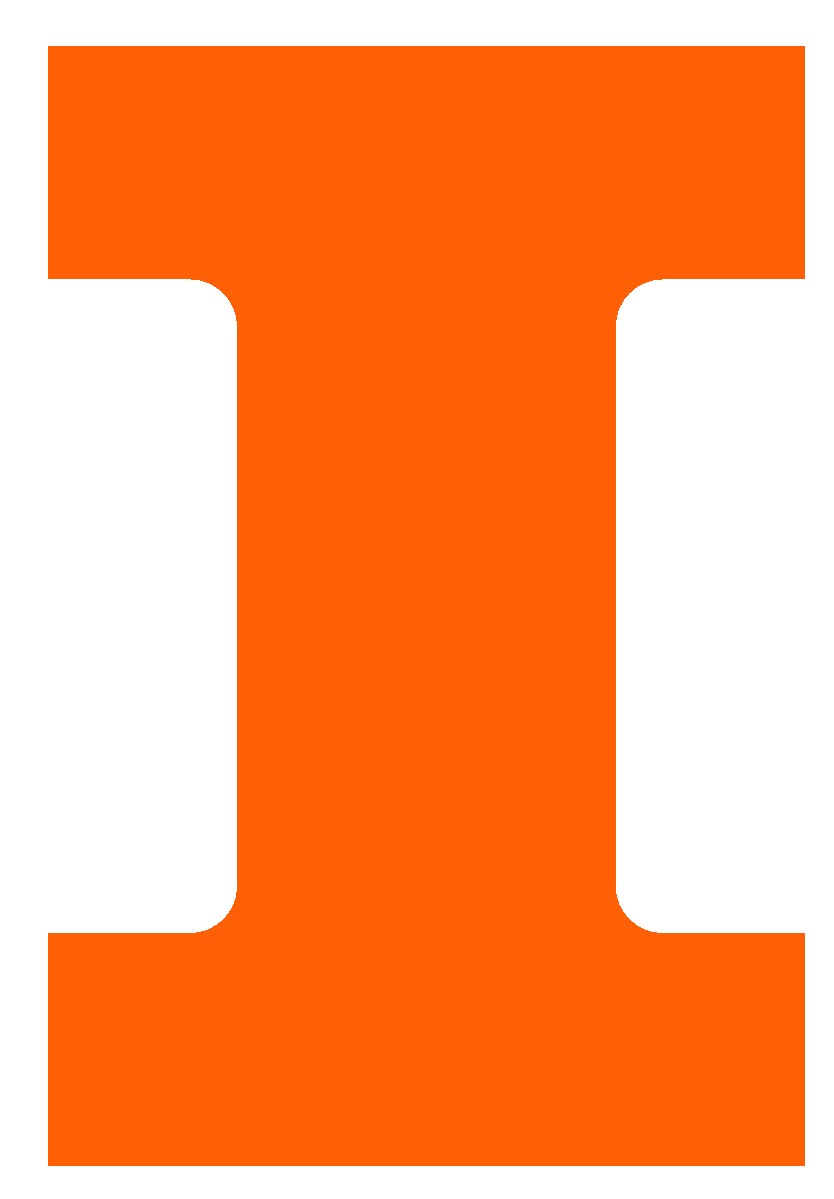 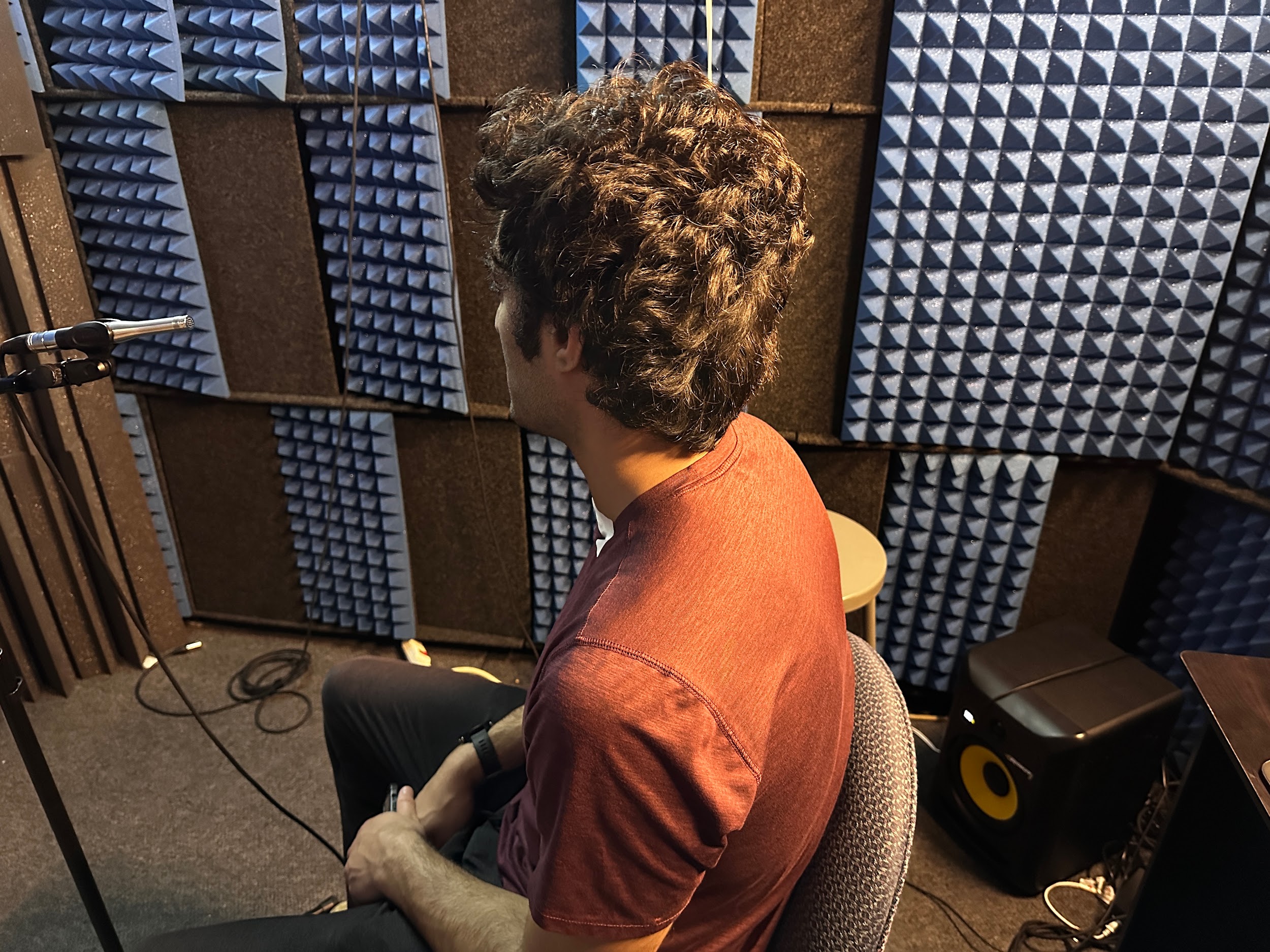 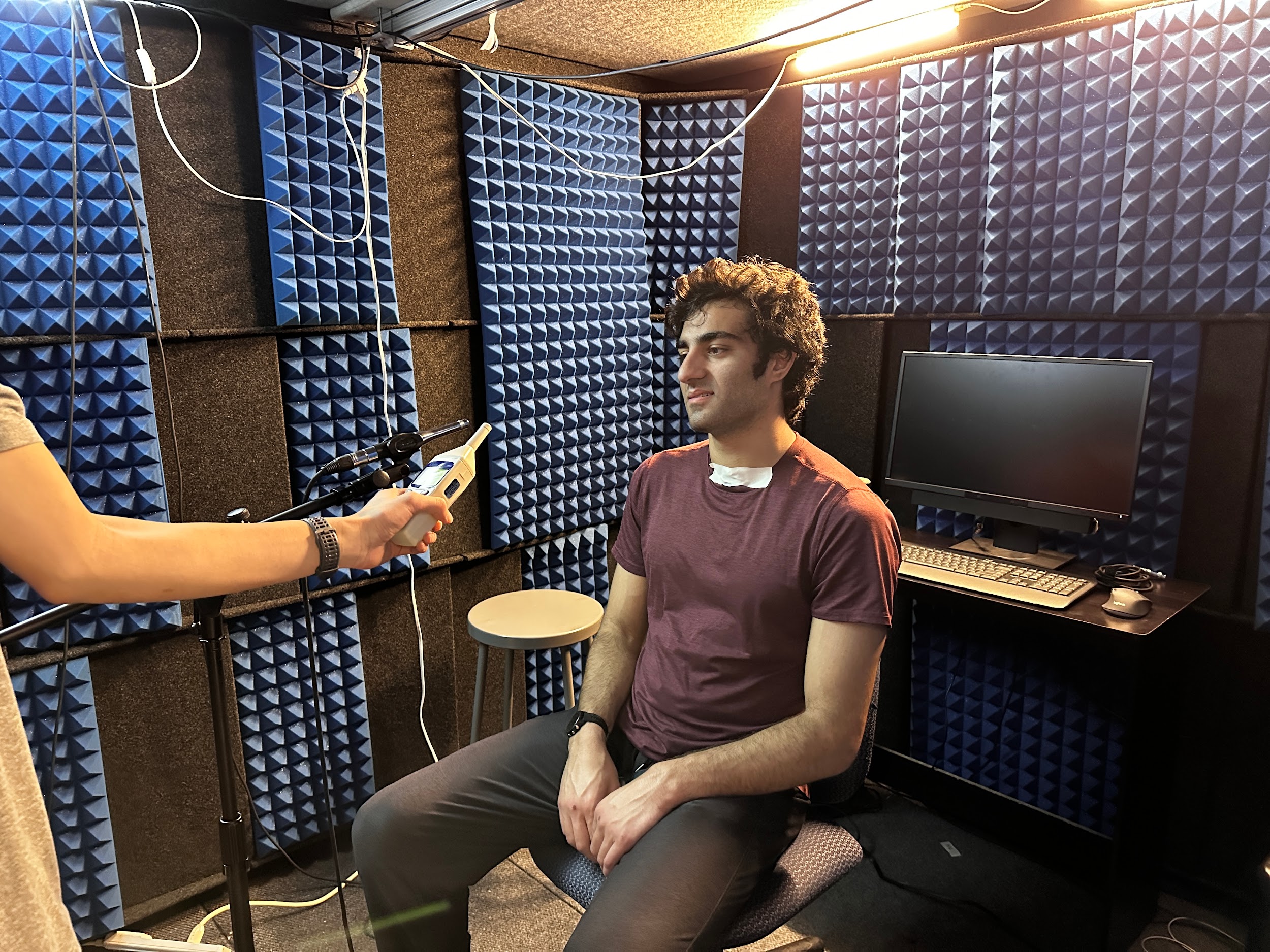 Device Testing with Charlie Nudelman in the Speech and Hearing Sciences Building
‹#›
ELECTRICAL & COMPUTER ENGINEERING
GRAINGER ENGINEERING
Sensing Subsystem Quiet Room Test Results
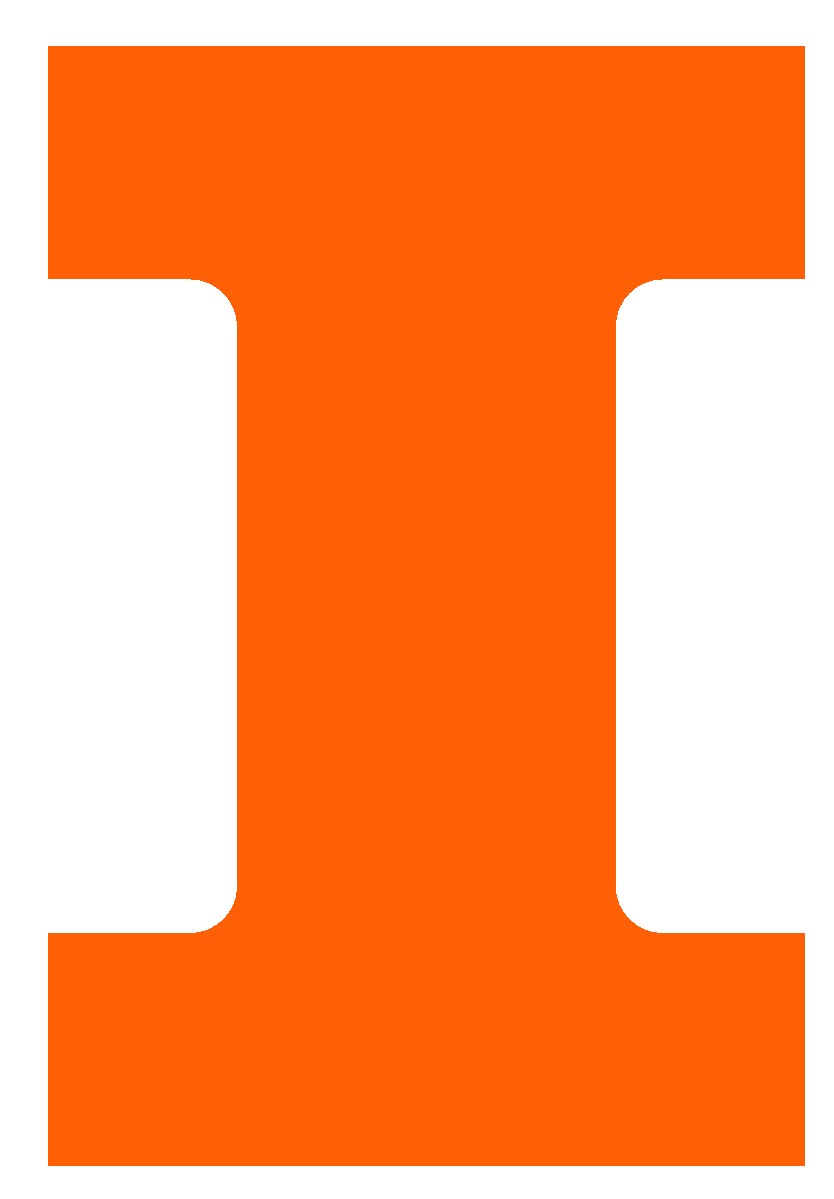 We performed five tests where a measurement microphone and our device simultaneously recorded the user’s voice. Then, we analyzed and compared the features

We didn’t fully reach our goal accuracy, but we had promising results
Goal: sound pressure level within 2dB, fundamental frequency within 5Hz, and cepstral peak prominence within 2dB
‹#›
ELECTRICAL & COMPUTER ENGINEERING
GRAINGER ENGINEERING
[Speaker Notes: Reasons why we were off: Our device mostly picks up vowel and voiced consonant sounds. The microphone will pick up all vocal sounds including unvoiced consonants. This will mess with the SPL and CPP measurements. For the F0 measurements, there are octave errors on both the microphone and dosimeter recordings.]
Bluetooth Subsystem
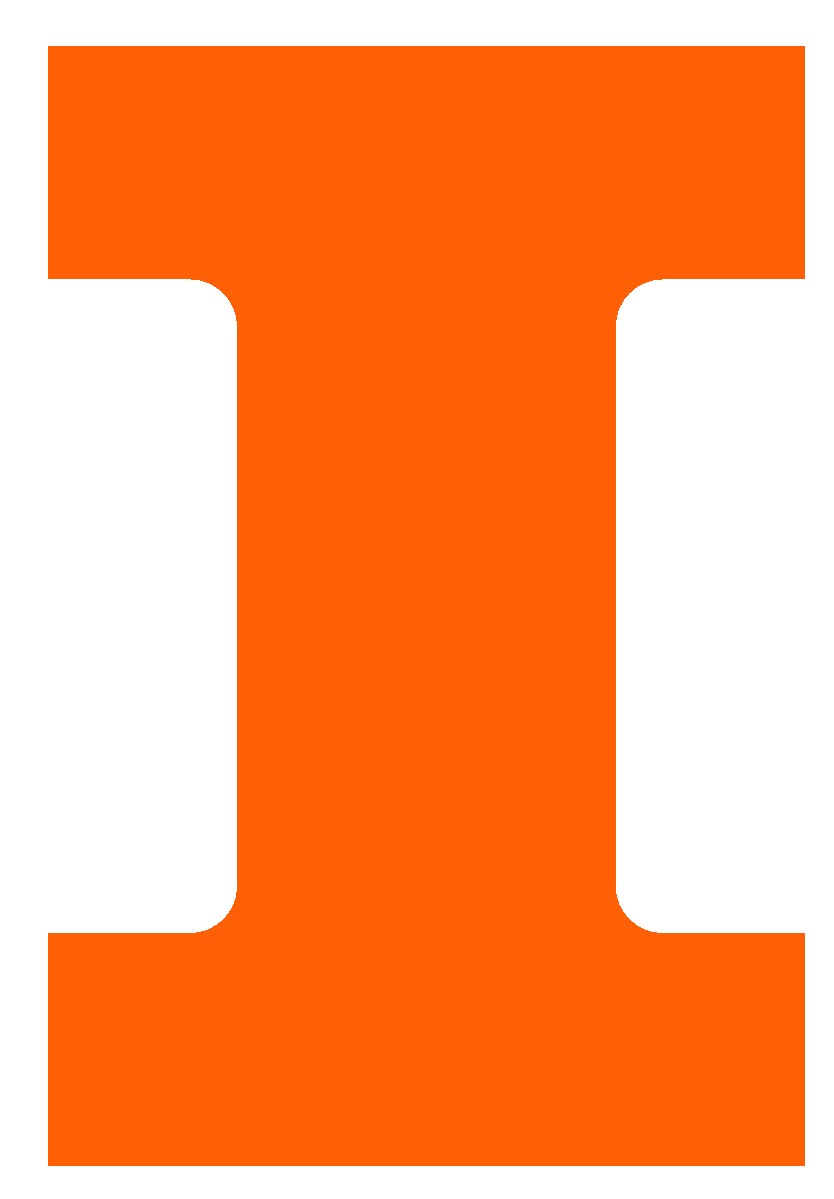 A full end to end (user speaking to website display) latency of 0.41 seconds

A maximum transmission range of 15 meters via BLE
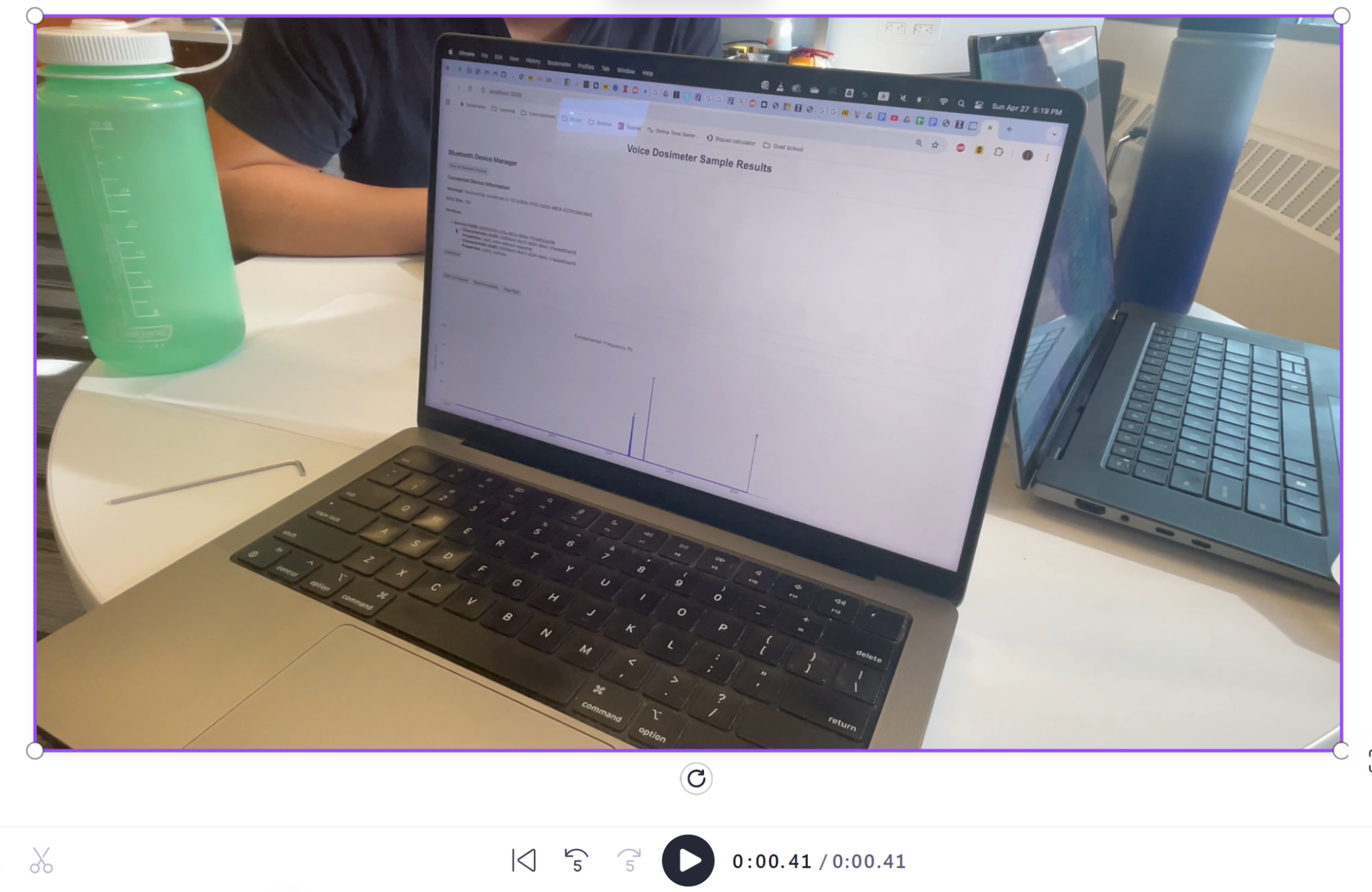 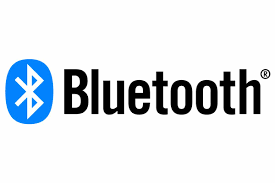 ‹#›
ELECTRICAL & COMPUTER ENGINEERING
GRAINGER ENGINEERING
Mechanical Subsystem
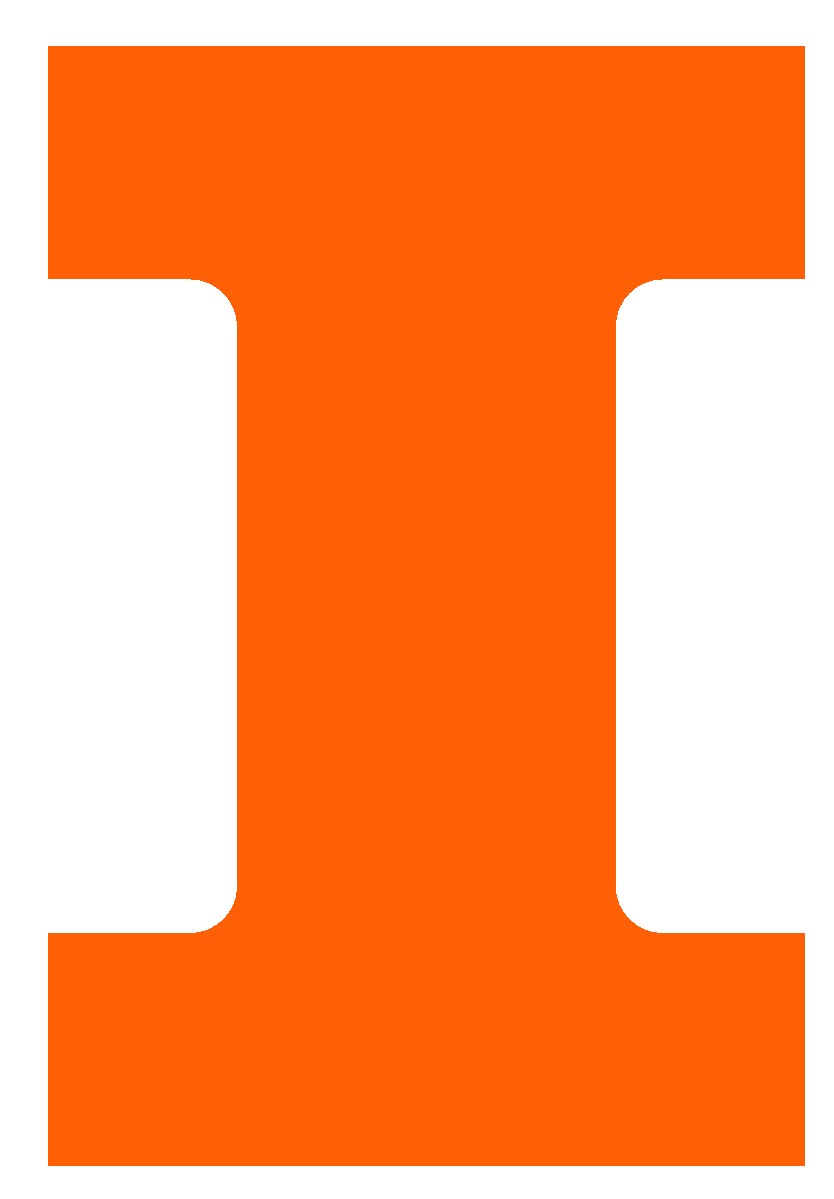 Multiple test subjects said that the device was comfortable. 

The enclosure taped onto the user’s vocal cords does not impeded data transmission between the device and the web application

The transparent medical dressing stays on for more than 8 hours
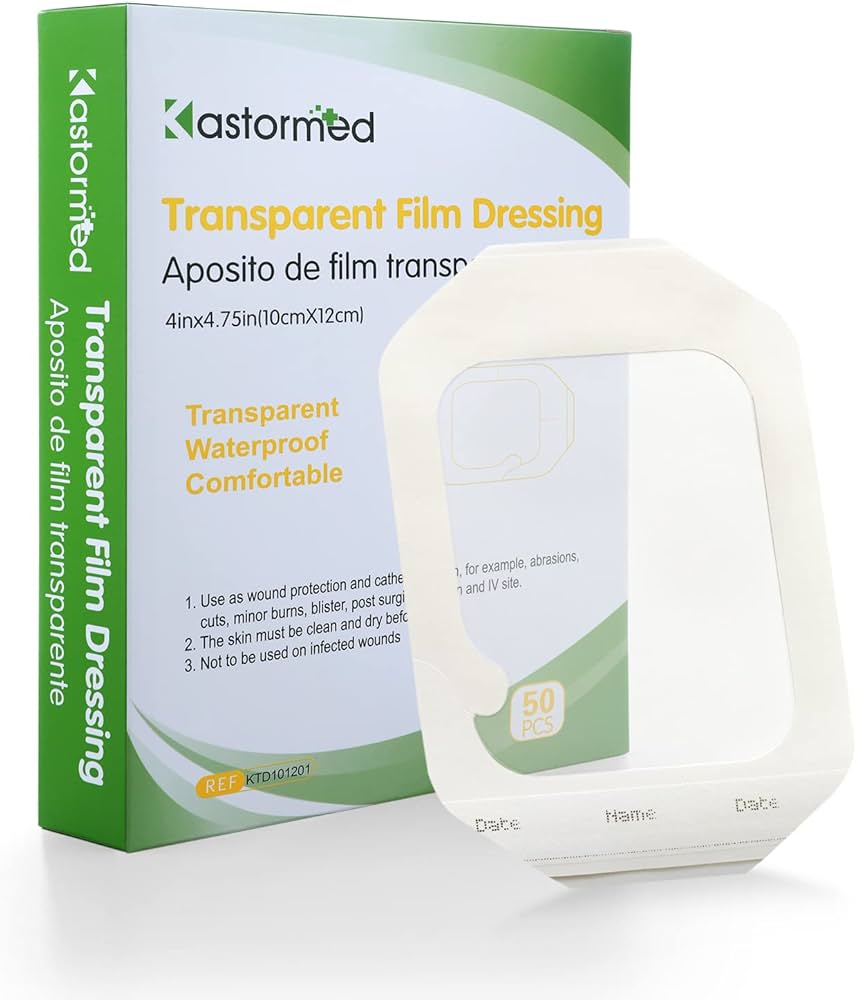 ‹#›
ELECTRICAL & COMPUTER ENGINEERING
GRAINGER ENGINEERING
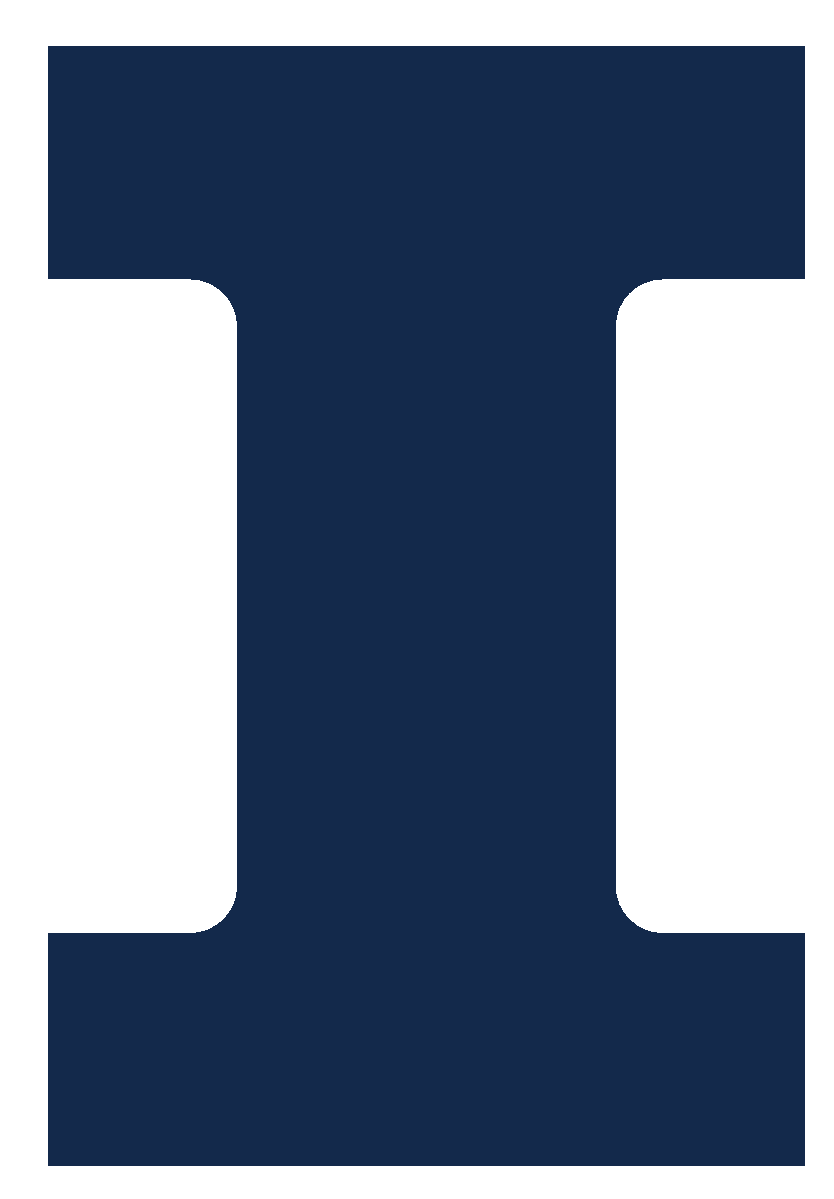 Video Demonstration
‹#›
ELECTRICAL & COMPUTER ENGINEERING
GRAINGER ENGINEERING
Video Demonstration
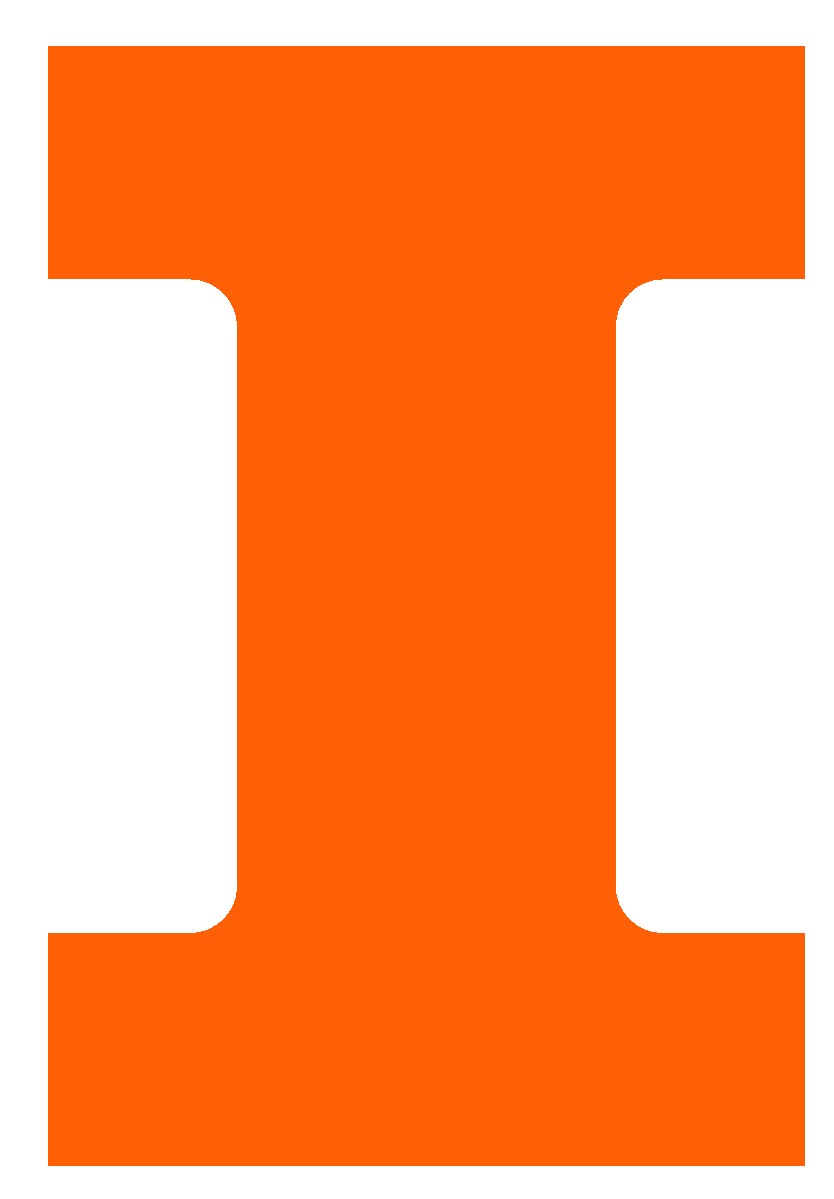 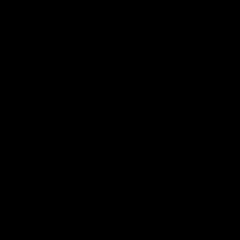 CHART / GRAPH
‹#›
ELECTRICAL & COMPUTER ENGINEERING
GRAINGER ENGINEERING
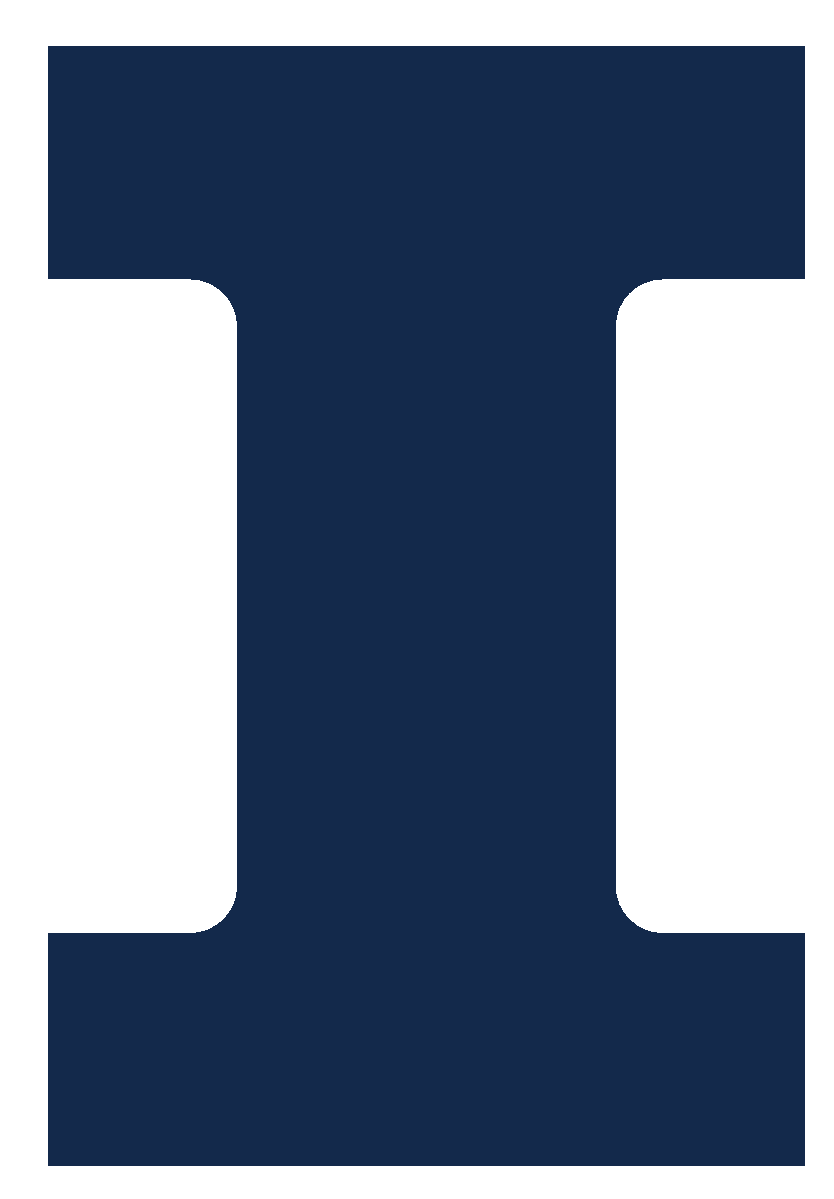 Discussion
‹#›
ELECTRICAL & COMPUTER ENGINEERING
GRAINGER ENGINEERING
Major Development Challenges
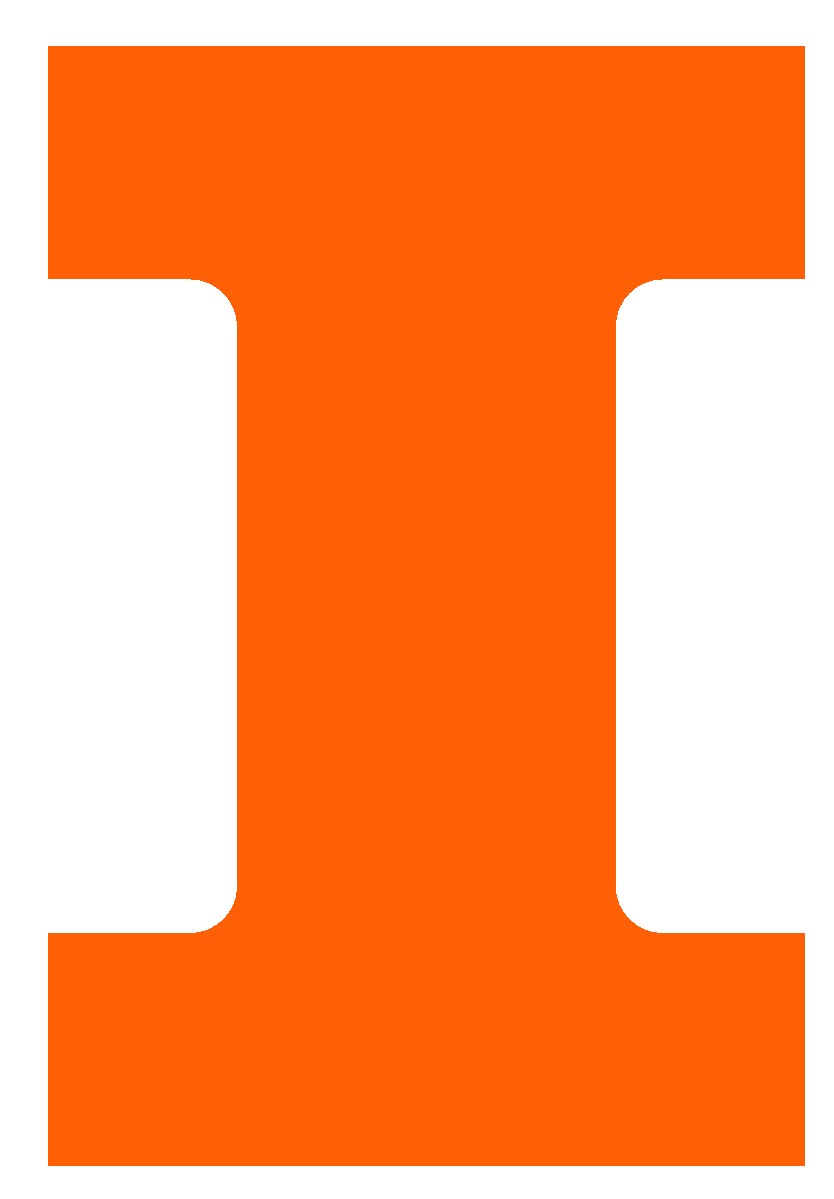 Noisy Vibration Signal
Previously, we had a lot of noise on our vibration signal. 
After some debugging, I found that we were using an older version of the PDM filter library. After updating the library, the noise was fixed.
BLE packet size limit
BLE allows packets of size 512, but we could only send packets of size 128 due to an inter-core communication issue, which limited our sensor to 8-bit outputs.
Soldering
Originally, we chose the BMA580 vibration sensor. But it was too small to hand solder, so we switched to our current sensor.
Hand soldering the QFN 48 package was tough. We used the oven, but we had to re-solder with hot air due to bridged pins.
‹#›
ELECTRICAL & COMPUTER ENGINEERING
GRAINGER ENGINEERING
Successes and Points of Improvement
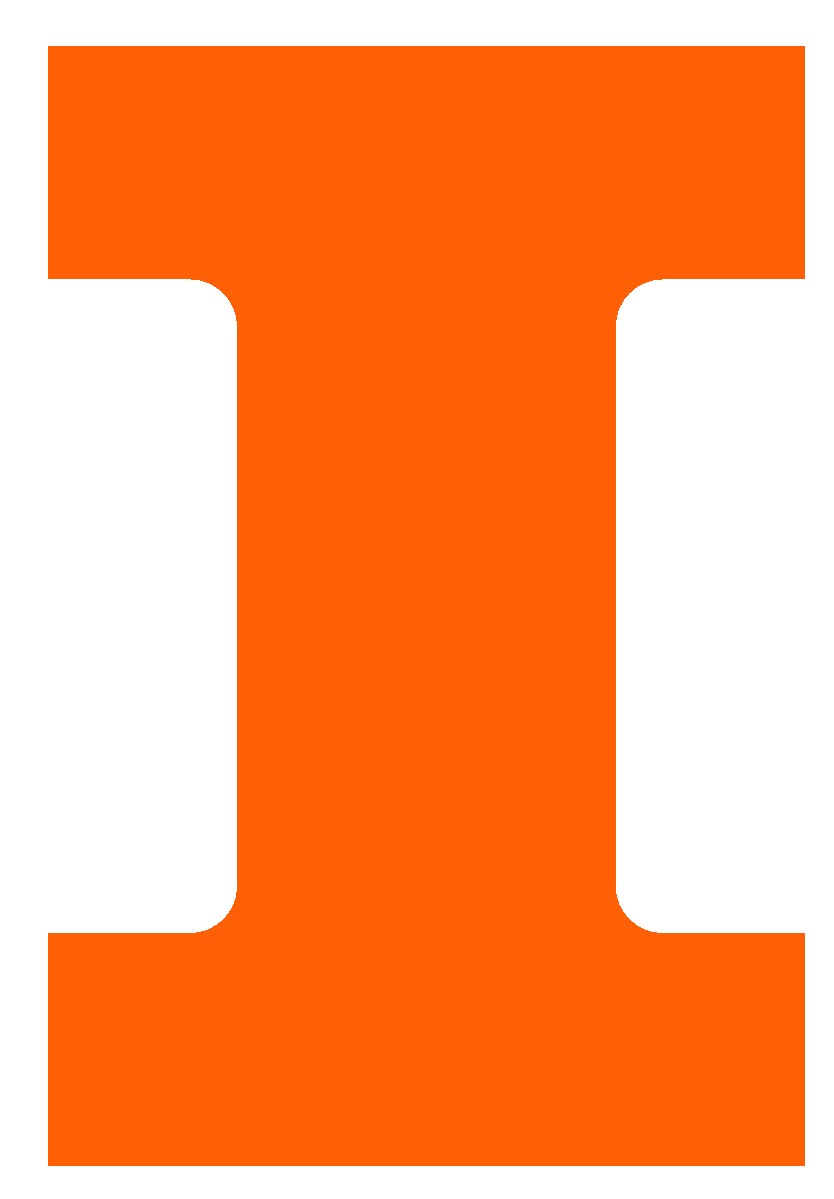 Successes

Small and compact design

Low-latency data streaming

Low-noise operation

Only records the user’s voice
Points of Improvement

Make device even smaller

Remove flash memory, and instead, stream and upload data continuously

Improve comfortability of enclosure

Cloud data storage
‹#›
ELECTRICAL & COMPUTER ENGINEERING
GRAINGER ENGINEERING
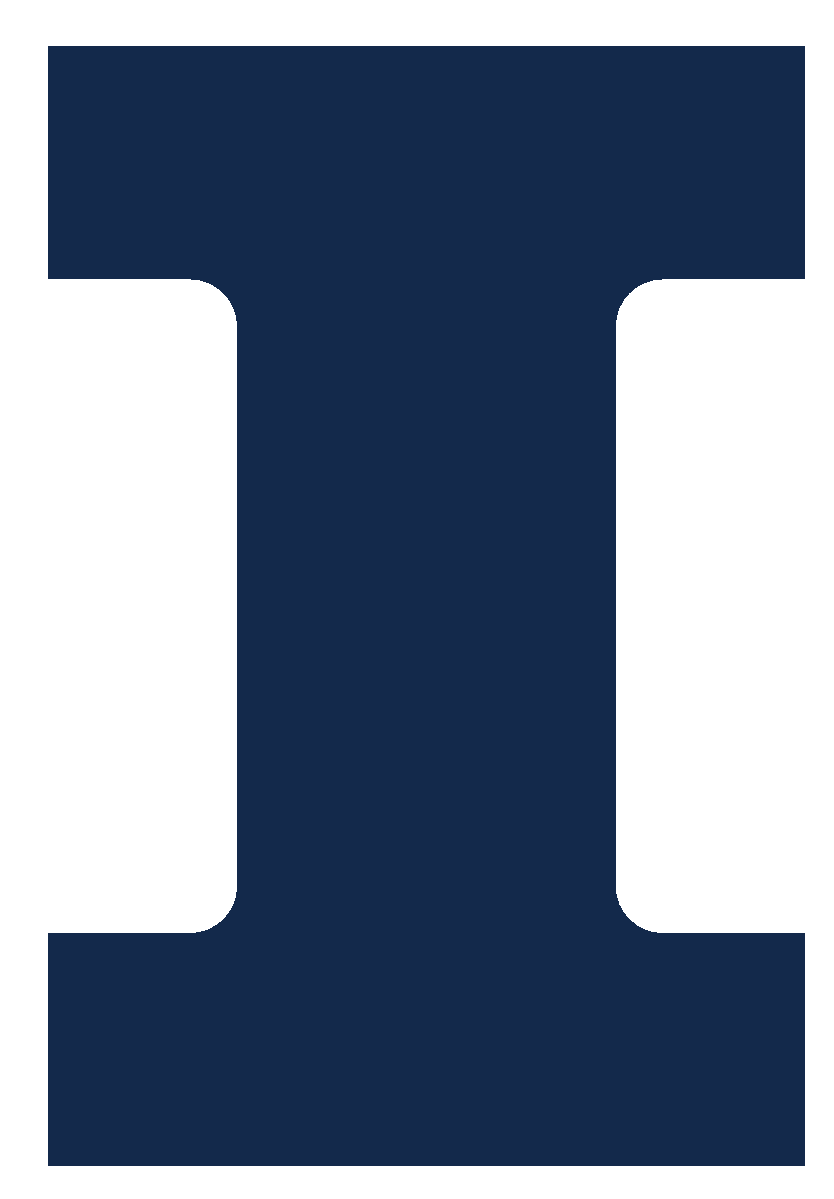 Q&A
‹#›
ELECTRICAL & COMPUTER ENGINEERING
GRAINGER ENGINEERING
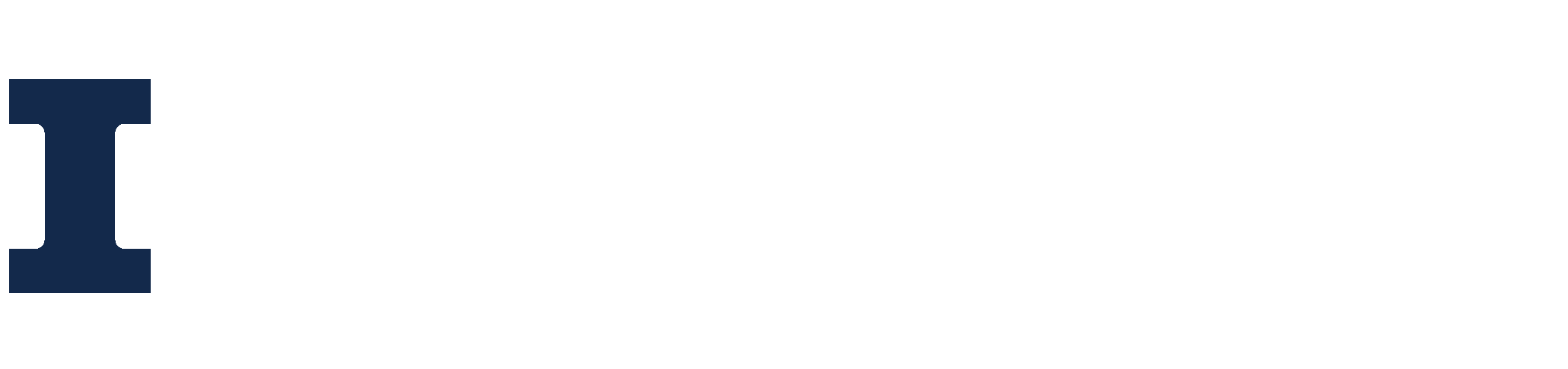 ‹#›